Essential Biochemistry
Fourth Edition
Charlotte W. Pratt | Kathleen Cornely
Lecture Notes for 
Chapter 3
From Genes to Proteins
Copyright © 2018 John Wiley & Sons, Inc. All rights reserved.
Section 3.1
Nucleotides
Learning Objective
Recognize the structures of nucleotides
Copyright © 2018 John Wiley & Sons, Inc. All rights reserved.
Nucleic acids are polymers of nucleotides
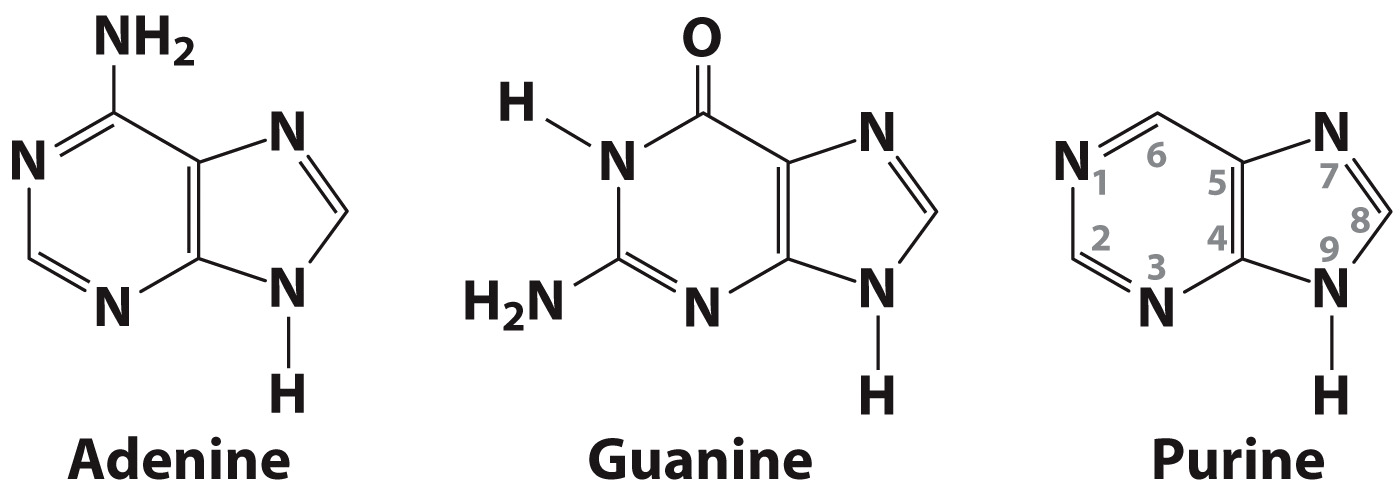 Copyright © 2018 John Wiley & Sons, Inc. All rights reserved.
Nucleic acids are polymers of nucleotides
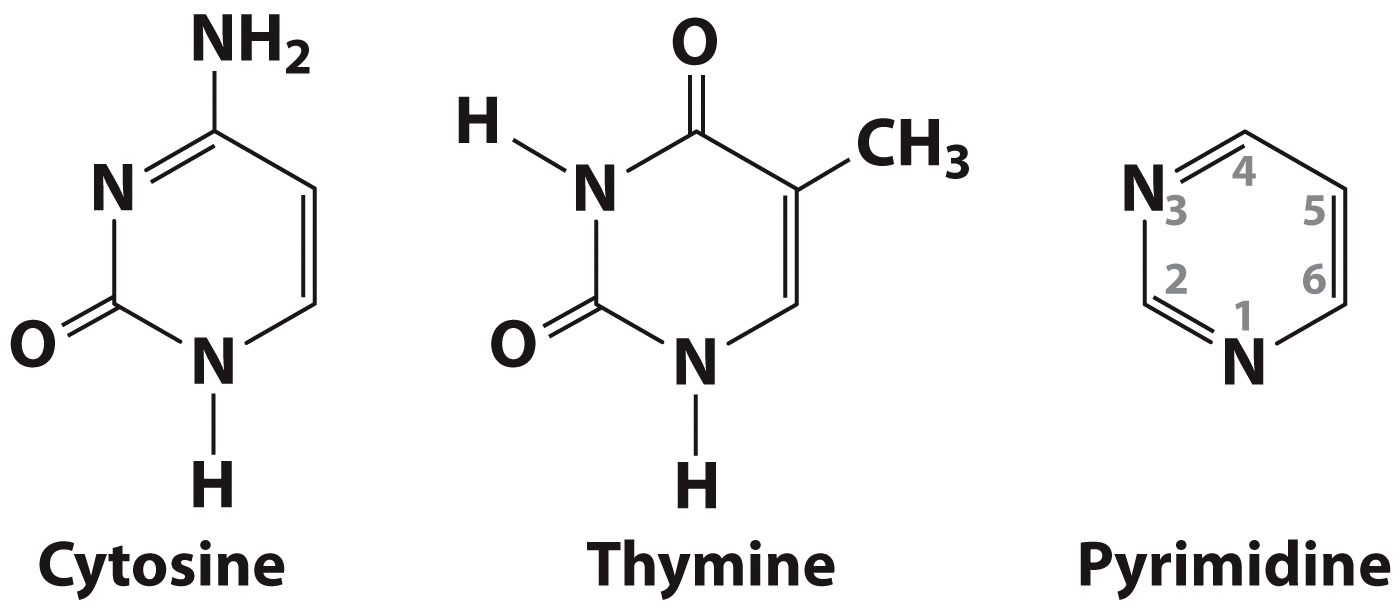 Copyright © 2018 John Wiley & Sons, Inc. All rights reserved.
RNA contains Uracil rather than Thymine
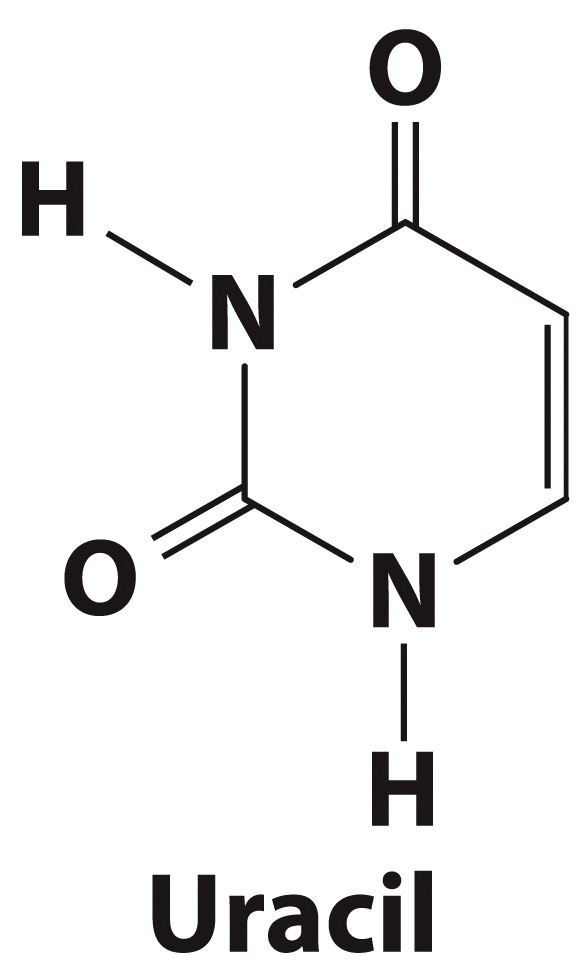 Copyright © 2018 John Wiley & Sons, Inc. All rights reserved.
DNA and RNA contain sugar groups
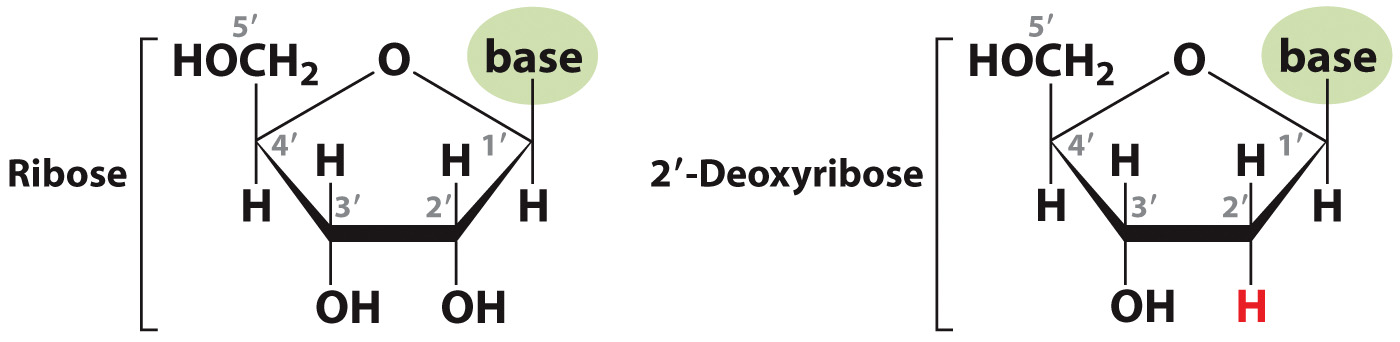 Copyright © 2018 John Wiley & Sons, Inc. All rights reserved.
Phosphates can attach to the sugar of the nucleotide
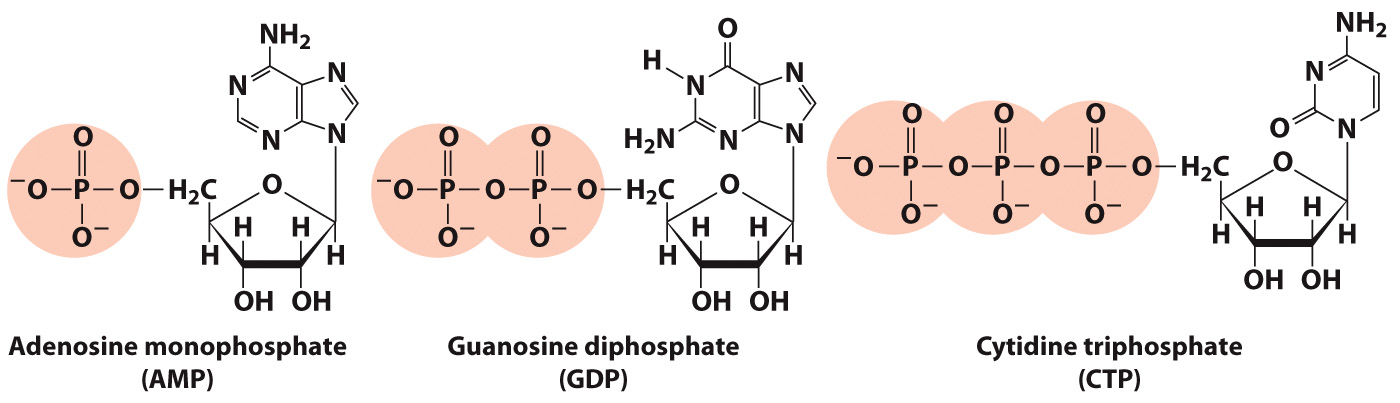 Copyright © 2018 John Wiley & Sons, Inc. All rights reserved.
Nucleoside/nucleotide nomenclature is distinct from that of bases.
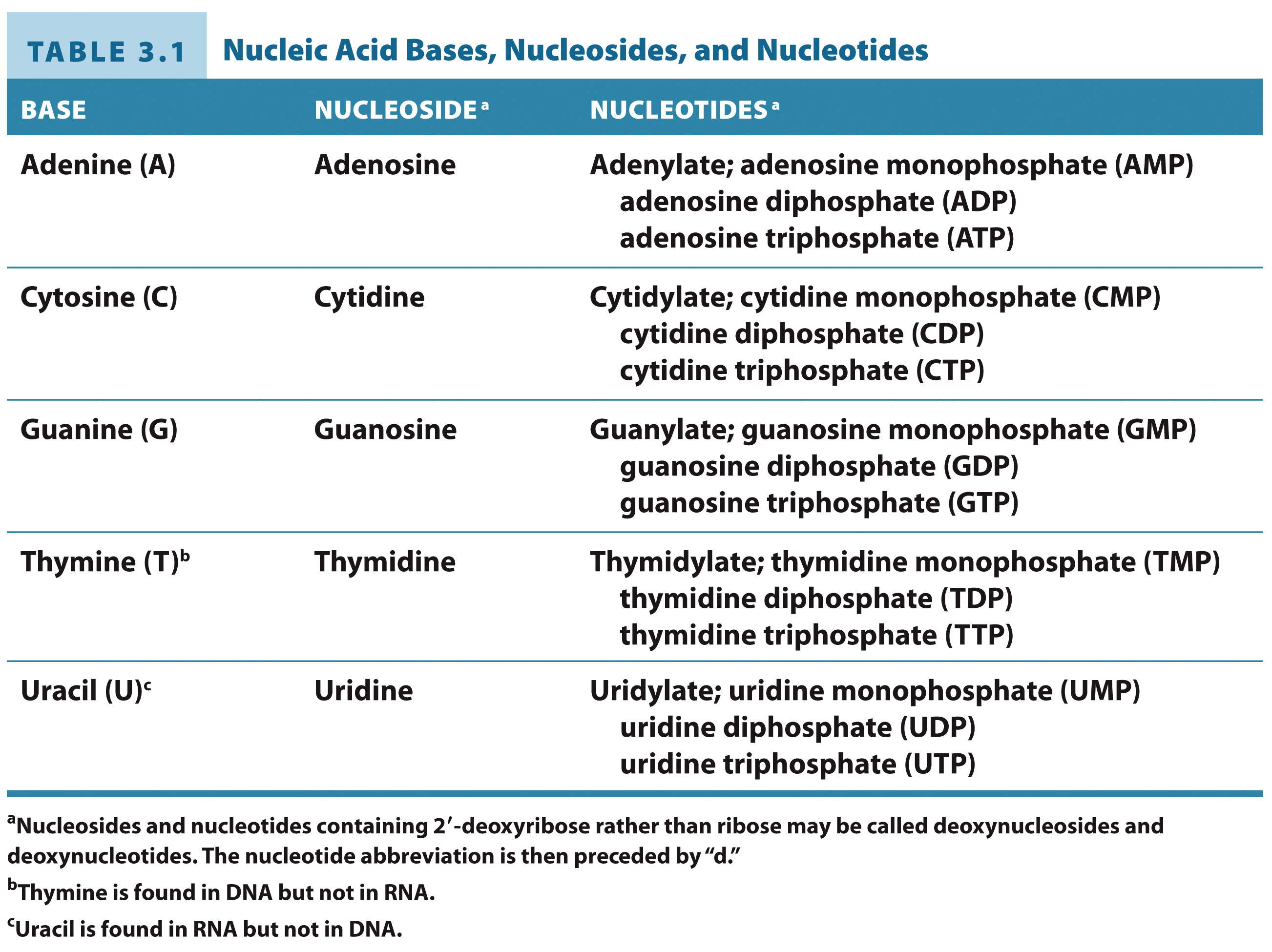 Copyright © 2018 John Wiley & Sons, Inc. All rights reserved.
Coenzyme A contains Adenosine
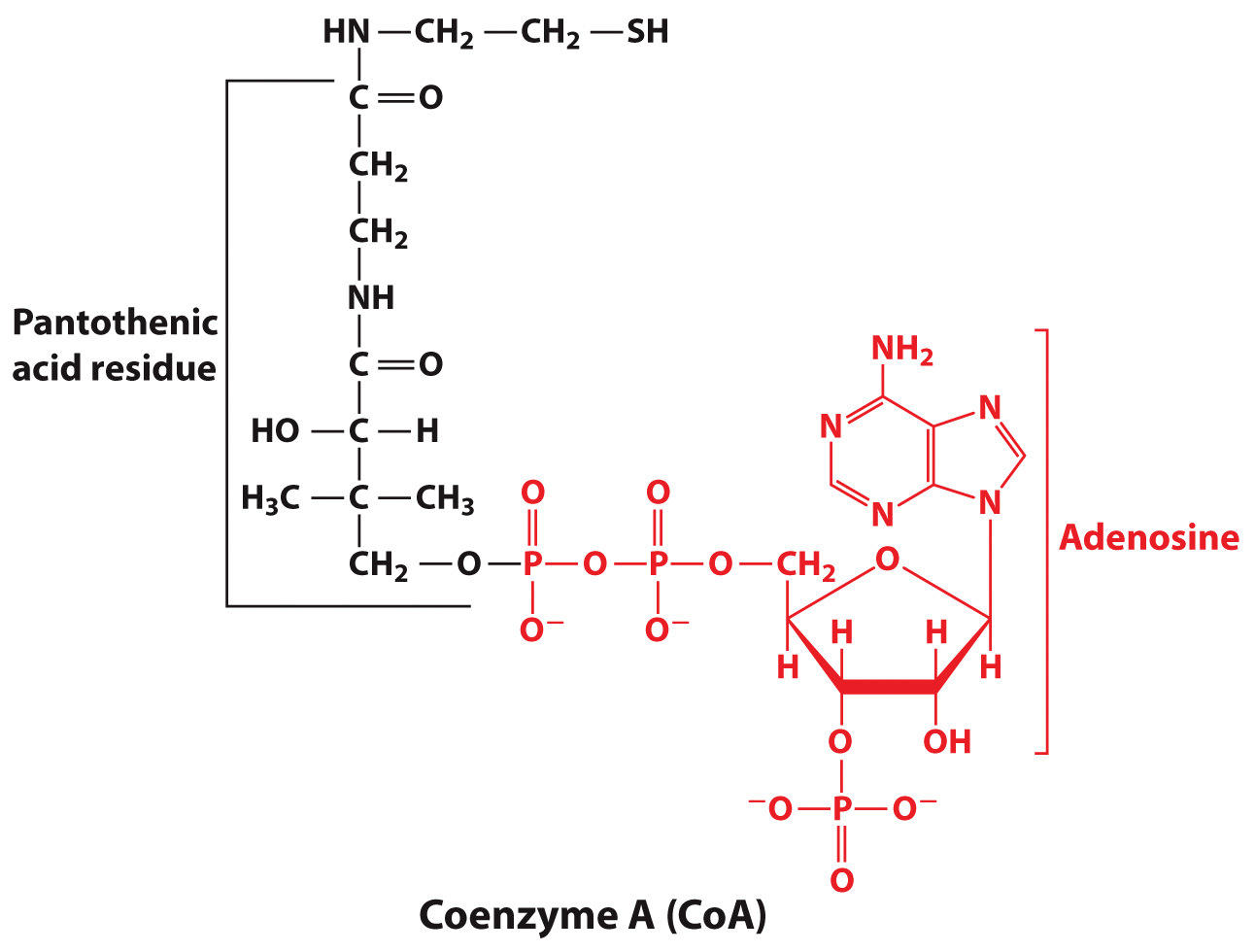 Copyright © 2018 John Wiley & Sons, Inc. All rights reserved.
NAD contains Adenosine
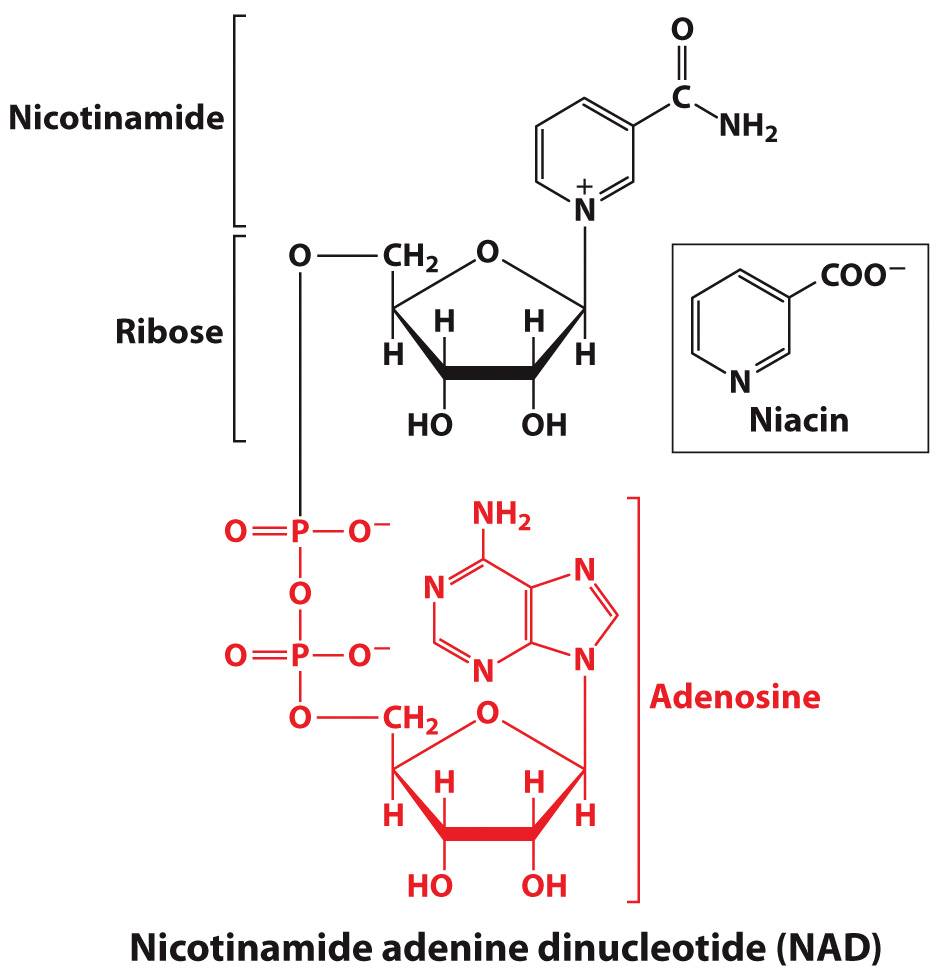 Copyright © 2018 John Wiley & Sons, Inc. All rights reserved.
FAD contains Adenosine
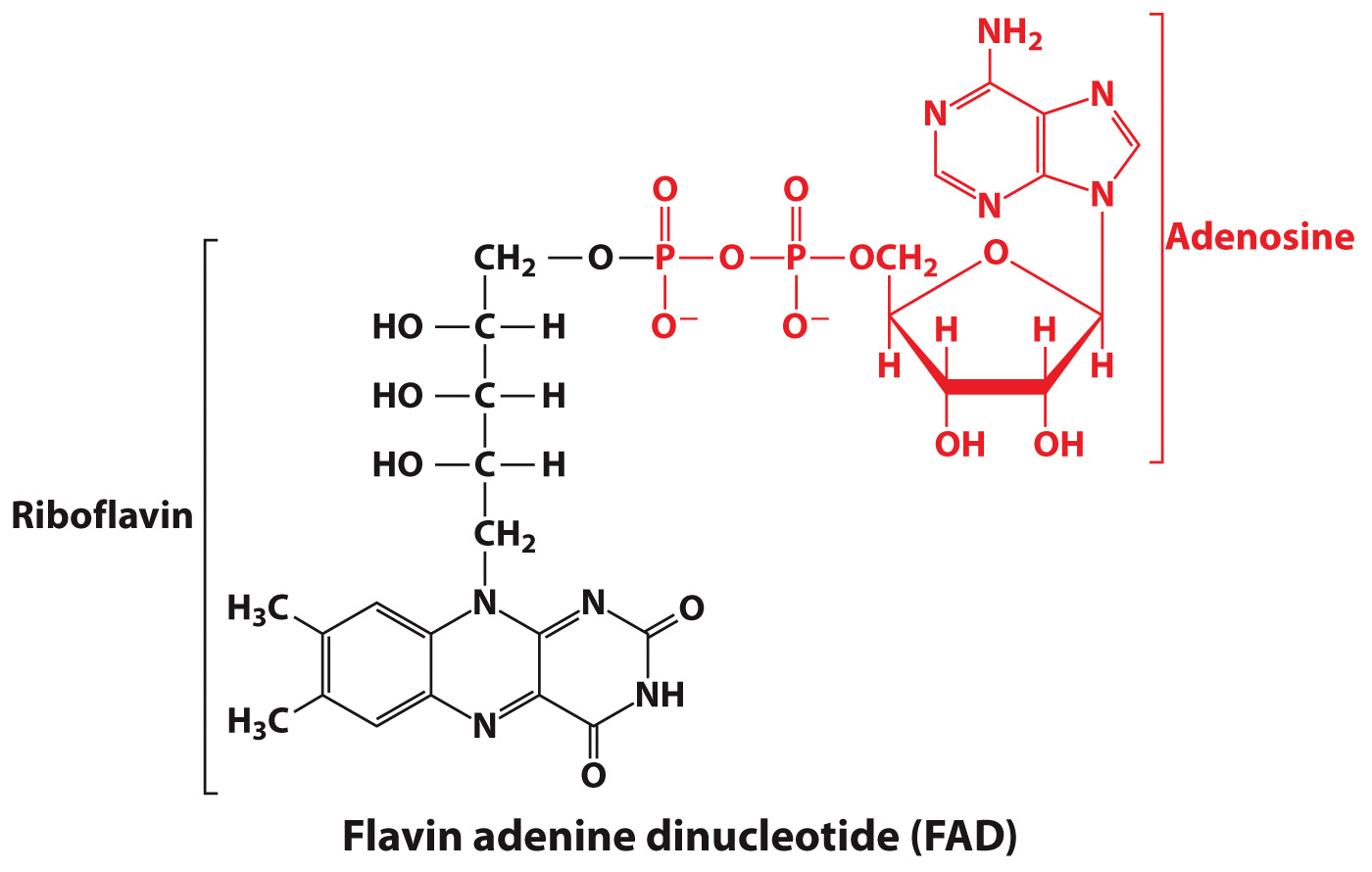 Copyright © 2018 John Wiley & Sons, Inc. All rights reserved.
Section 3.2
Nucleotide Structure
Learning Objective
Describe the structure and stabilizing forces in DNA
Copyright © 2018 John Wiley & Sons, Inc. All rights reserved.
How do nucleotides link?
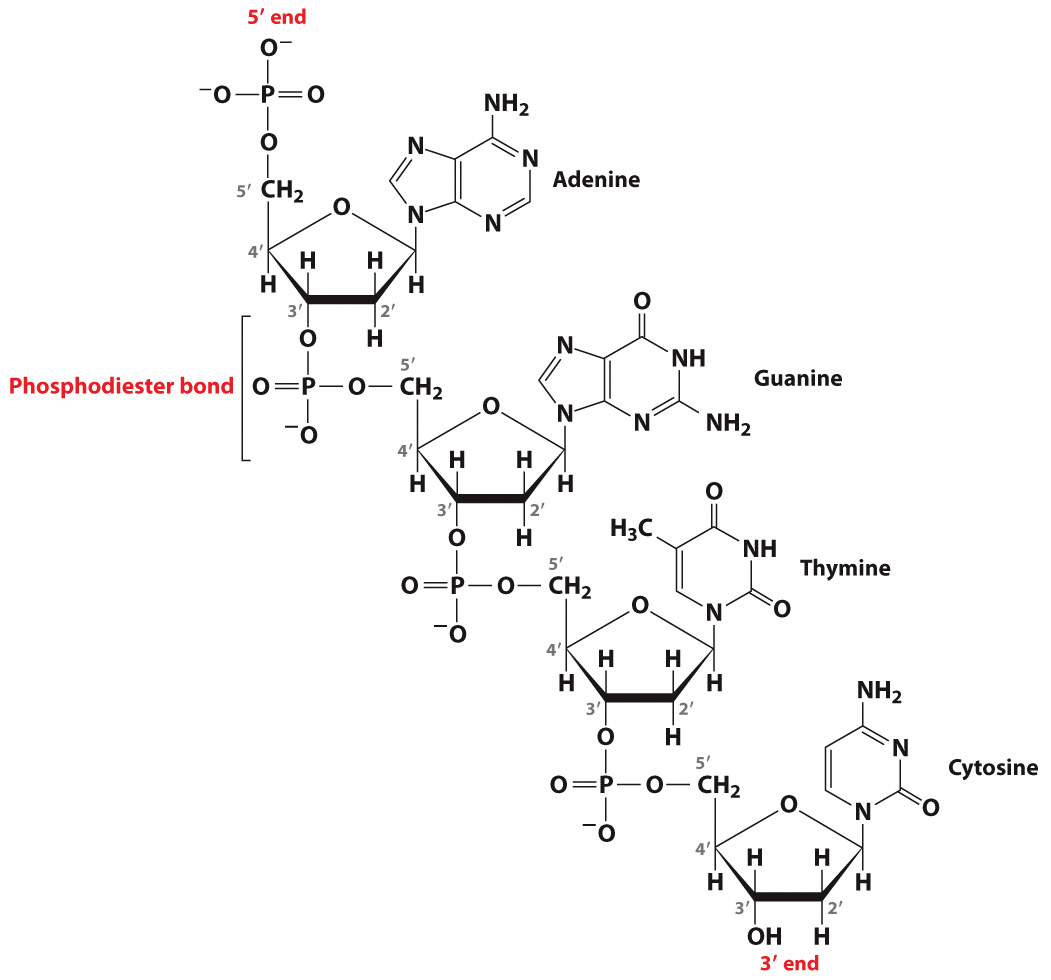 Via sugar in phosphodiester backbone
Read sequence of bases from 5’ 3’
Nucleotides are connected via phosphodiester bonds
Copyright © 2018 John Wiley & Sons, Inc. All rights reserved.
Nucleotides form specific base pairs
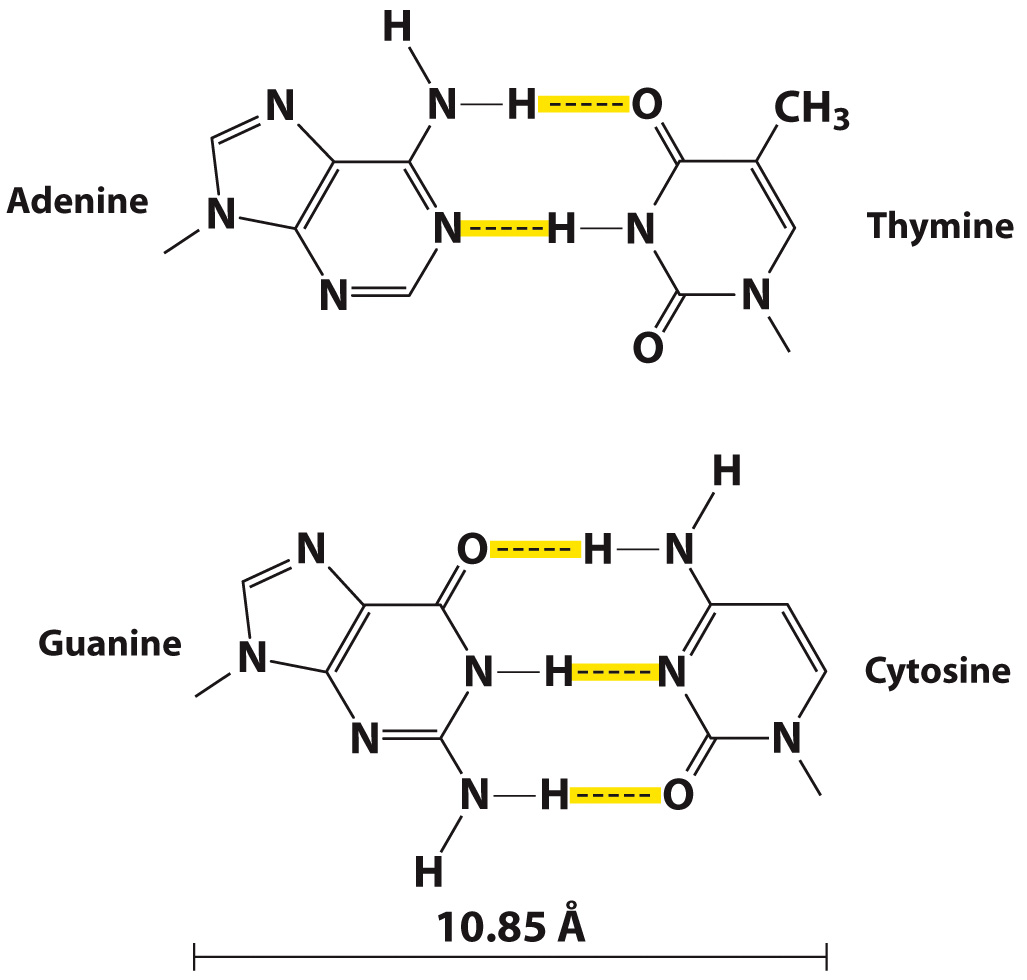 Copyright © 2018 John Wiley & Sons, Inc. All rights reserved.
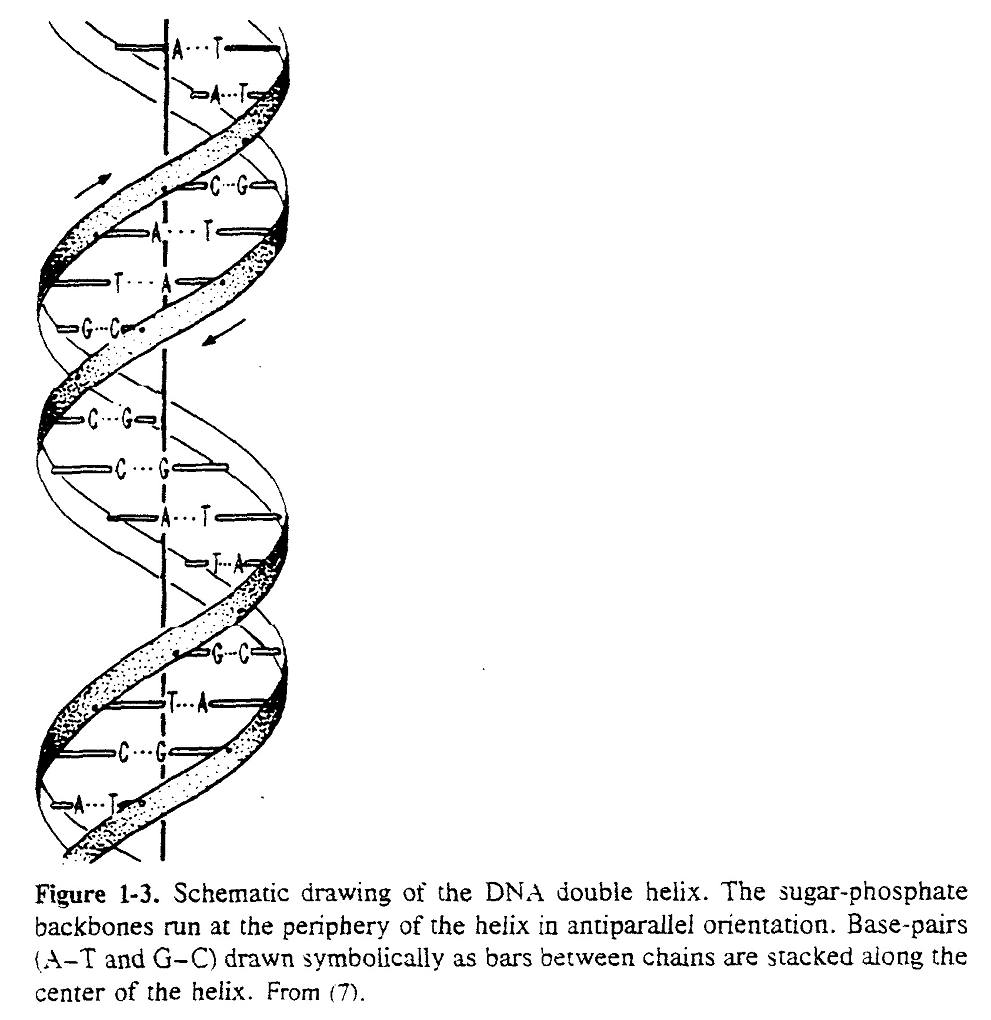 DNA forms a double helix
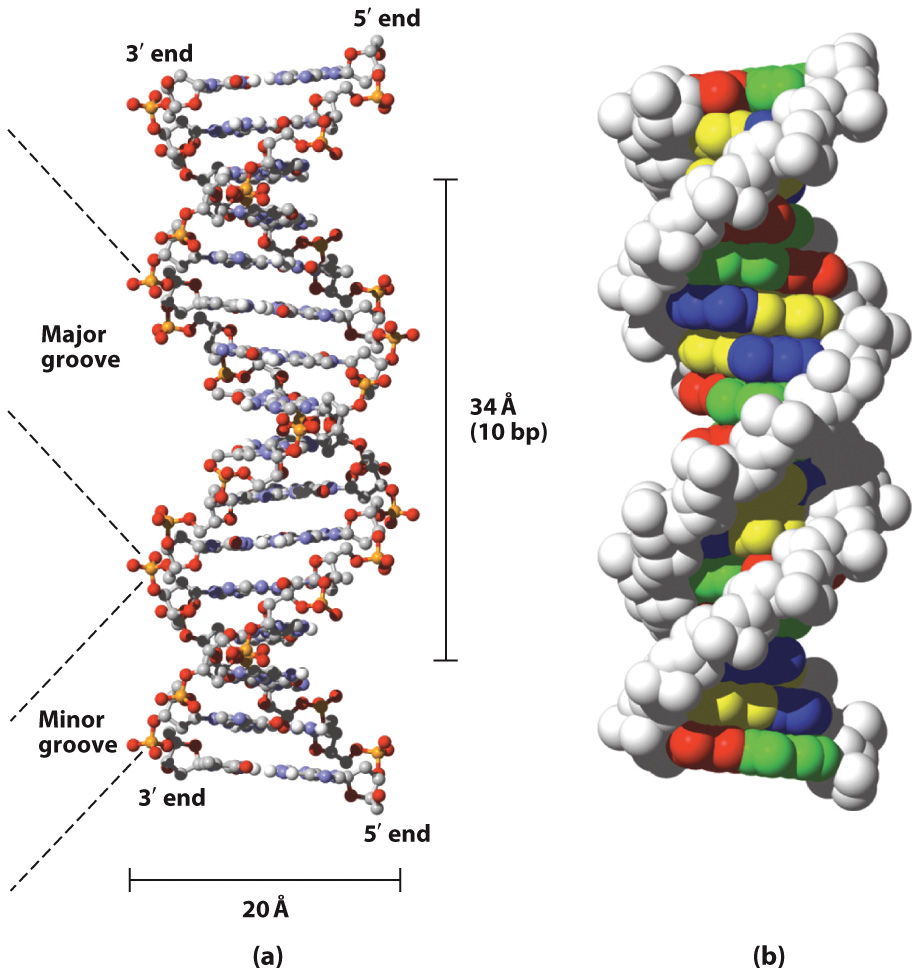 Copyright © 2018 John Wiley & Sons, Inc. All rights reserved.
RNA is single stranded
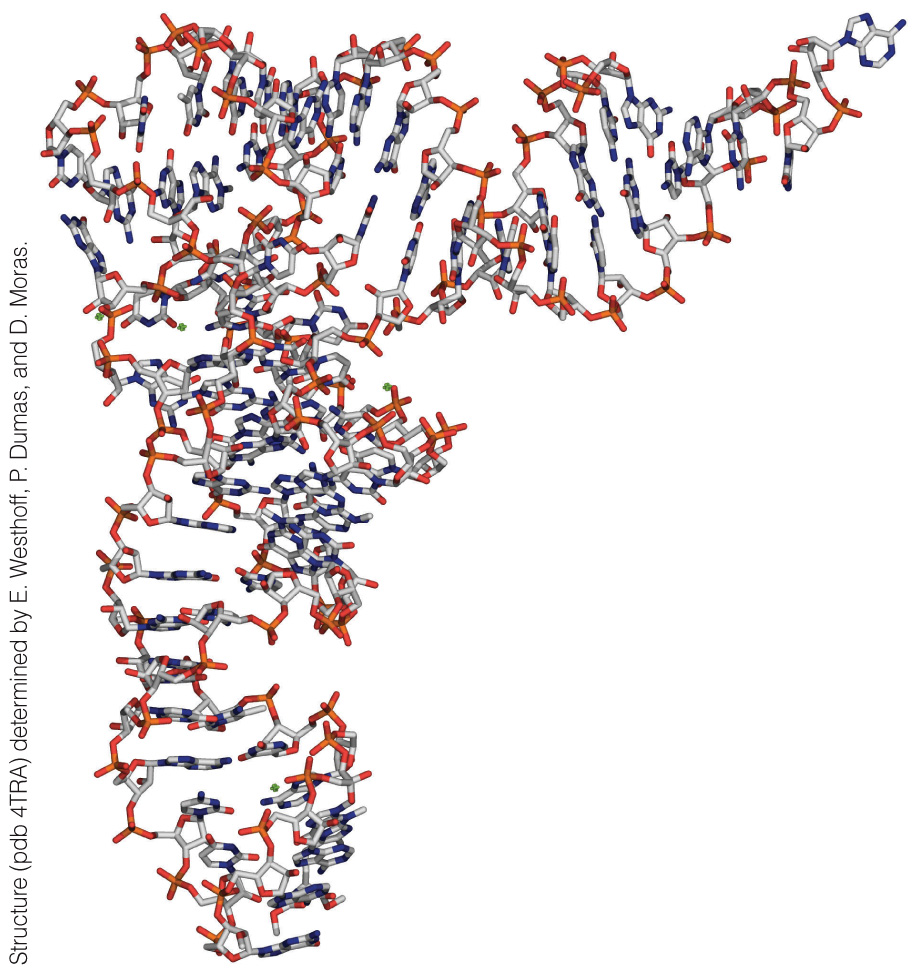 Transfer RNA
Copyright © 2018 John Wiley & Sons, Inc. All rights reserved.
An RNA-DNA Hybrid Helix
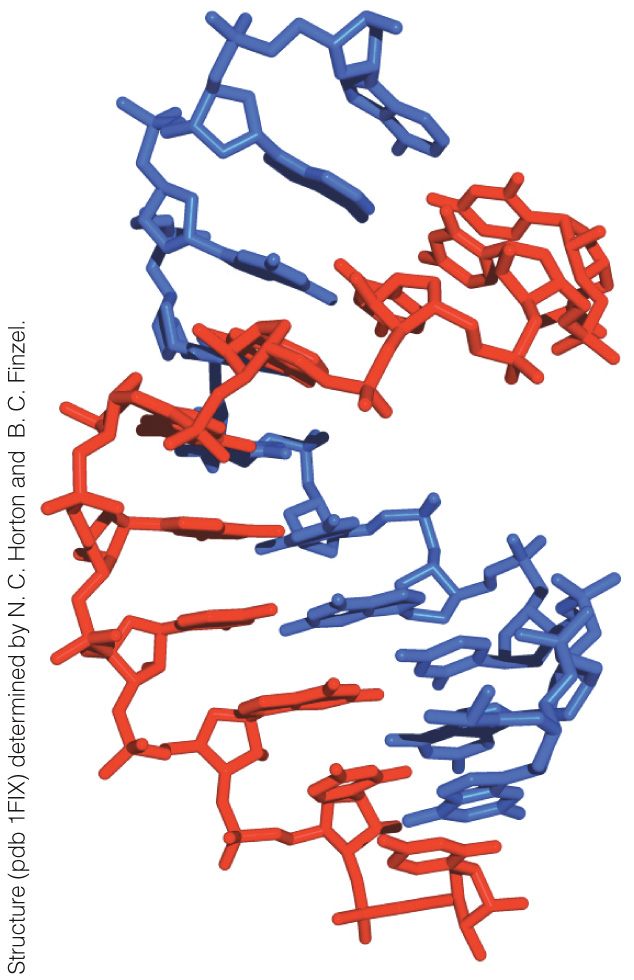 Copyright © 2018 John Wiley & Sons, Inc. All rights reserved.
The stability of a DNA double helix depends mostly on stacking interactions
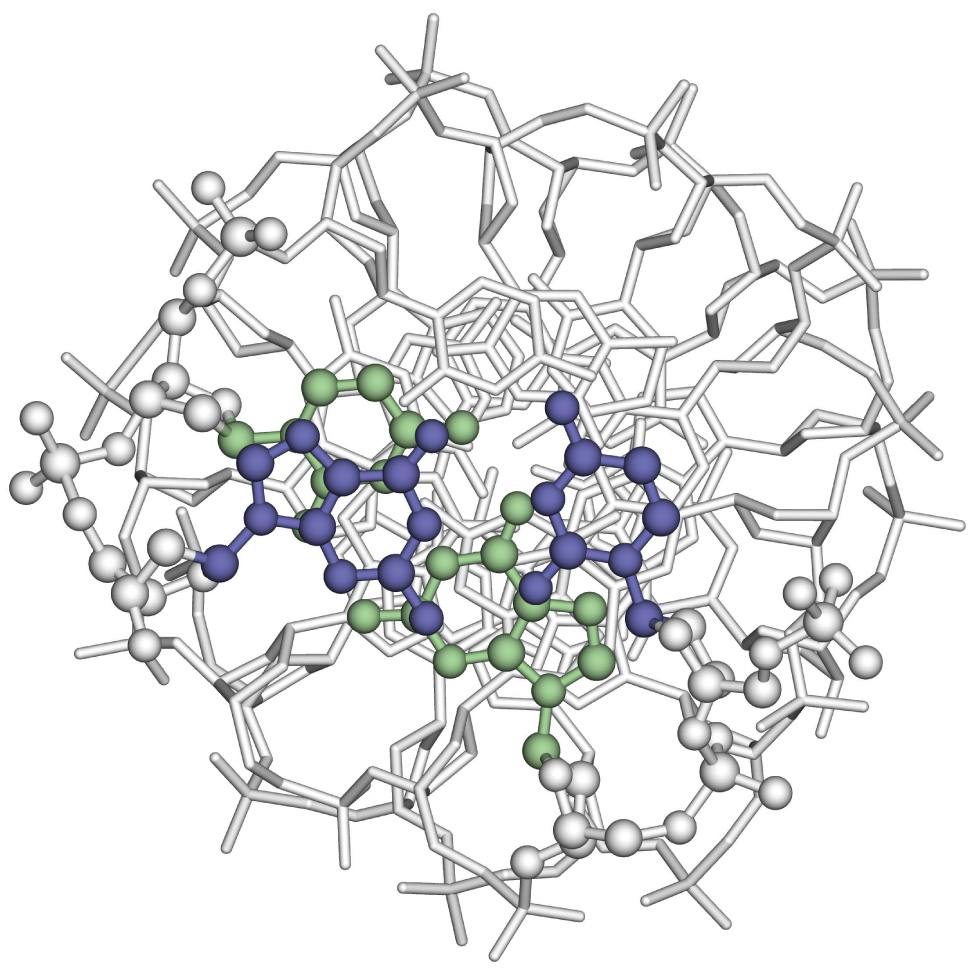 An Axial View of DNA Base Pairs
Copyright © 2018 John Wiley & Sons, Inc. All rights reserved.
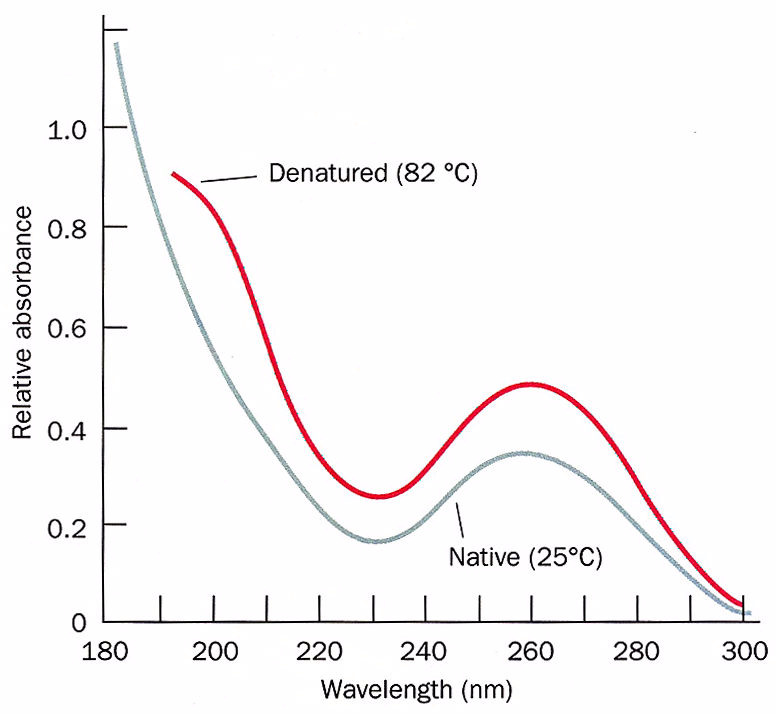 DNA can denature (unfold)
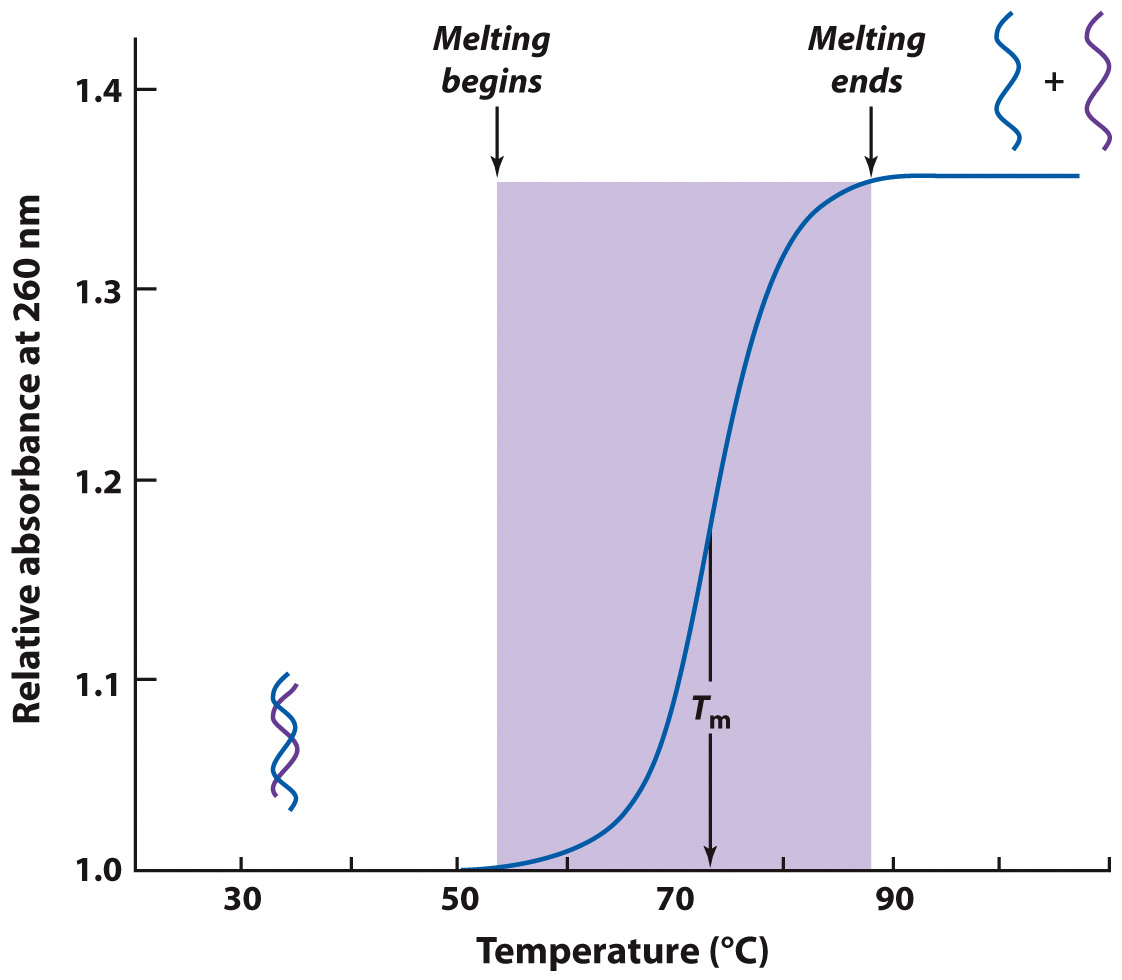 Copyright © 2018 John Wiley & Sons, Inc. All rights reserved.
DNA can renature (refold, anneal)
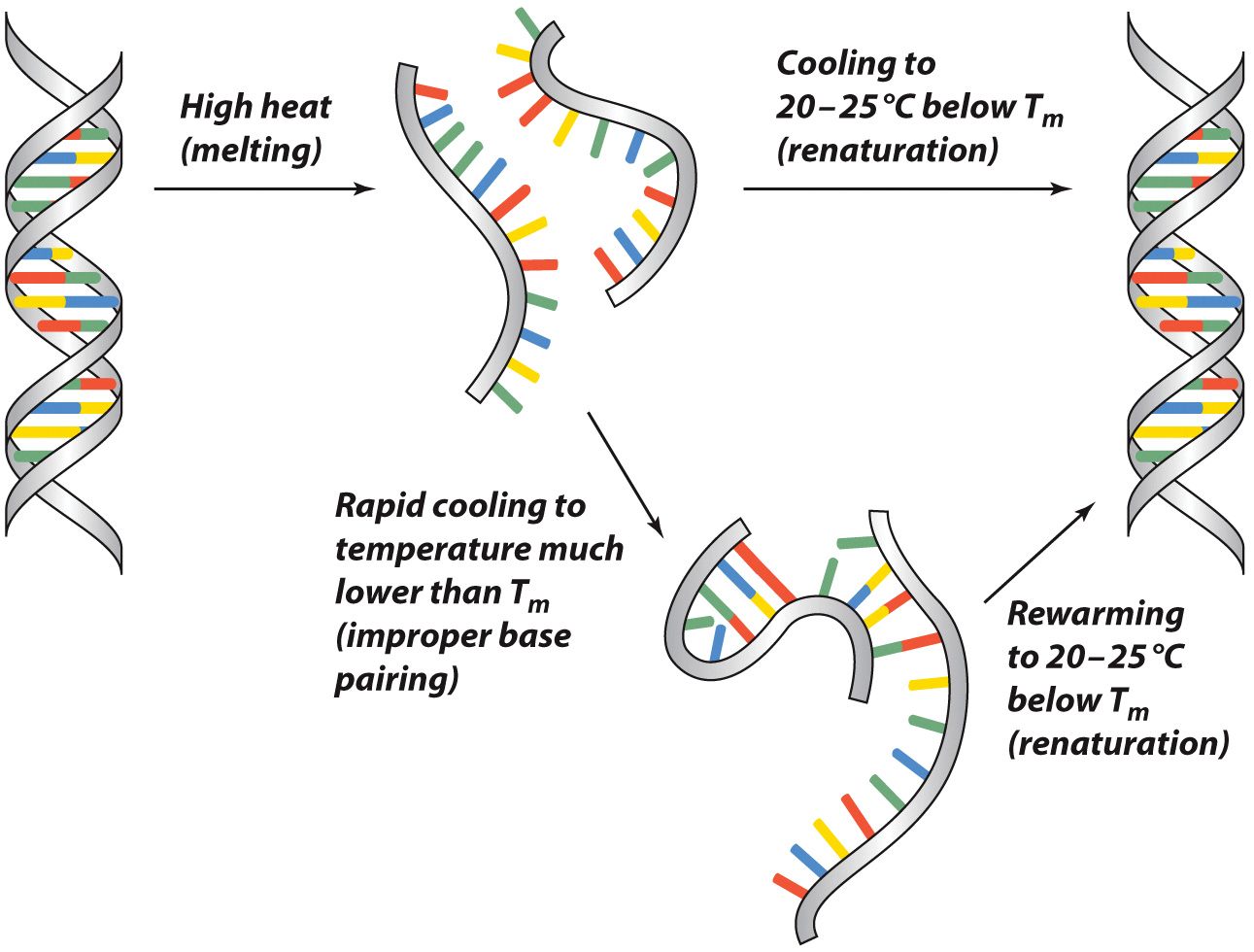 Copyright © 2018 John Wiley & Sons, Inc. All rights reserved.
[Speaker Notes: STOPPED HERE…]
Section 3.3
The Central Dogma
Learning Objective
Summarize the biological roles of DNA and RNA
Copyright © 2018 John Wiley & Sons, Inc. All rights reserved.
What does it mean to go from genes to proteins?
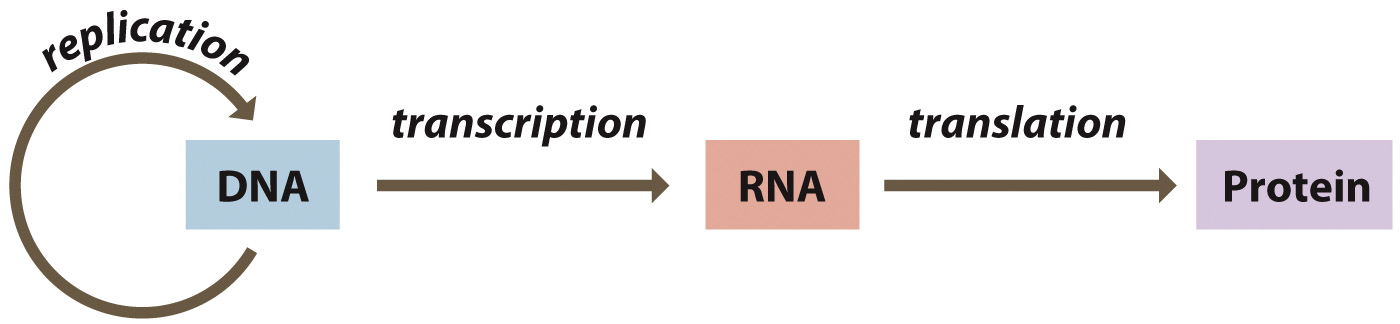 Copyright © 2018 John Wiley & Sons, Inc. All rights reserved.
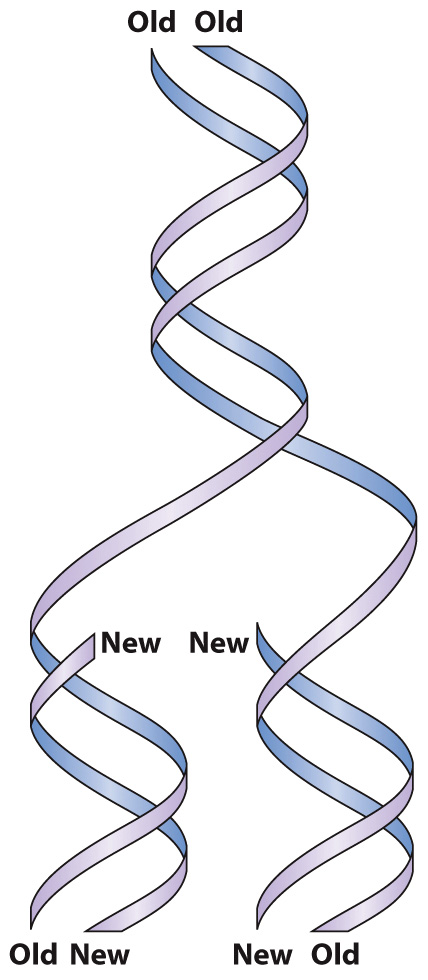 DNA Replication
Copyright © 2018 John Wiley & Sons, Inc. All rights reserved.
Transcription = RNA Synthesis
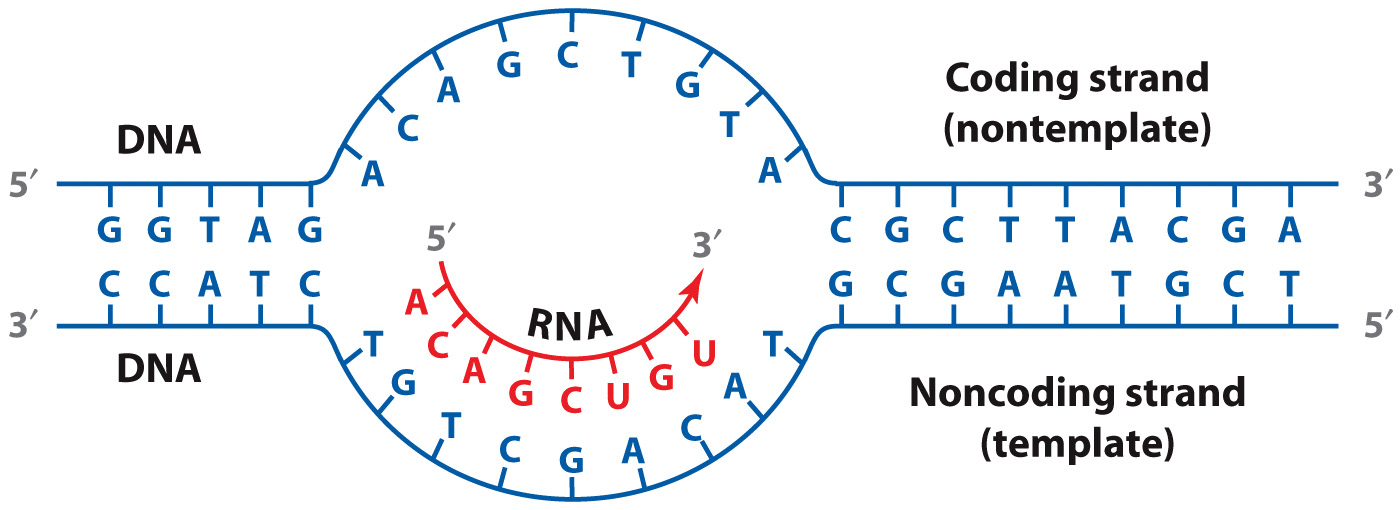 Notice that the RNA transcript is complementary to the template (noncoding strand)!
Copyright © 2018 John Wiley & Sons, Inc. All rights reserved.
Translation = Protein Synthesis
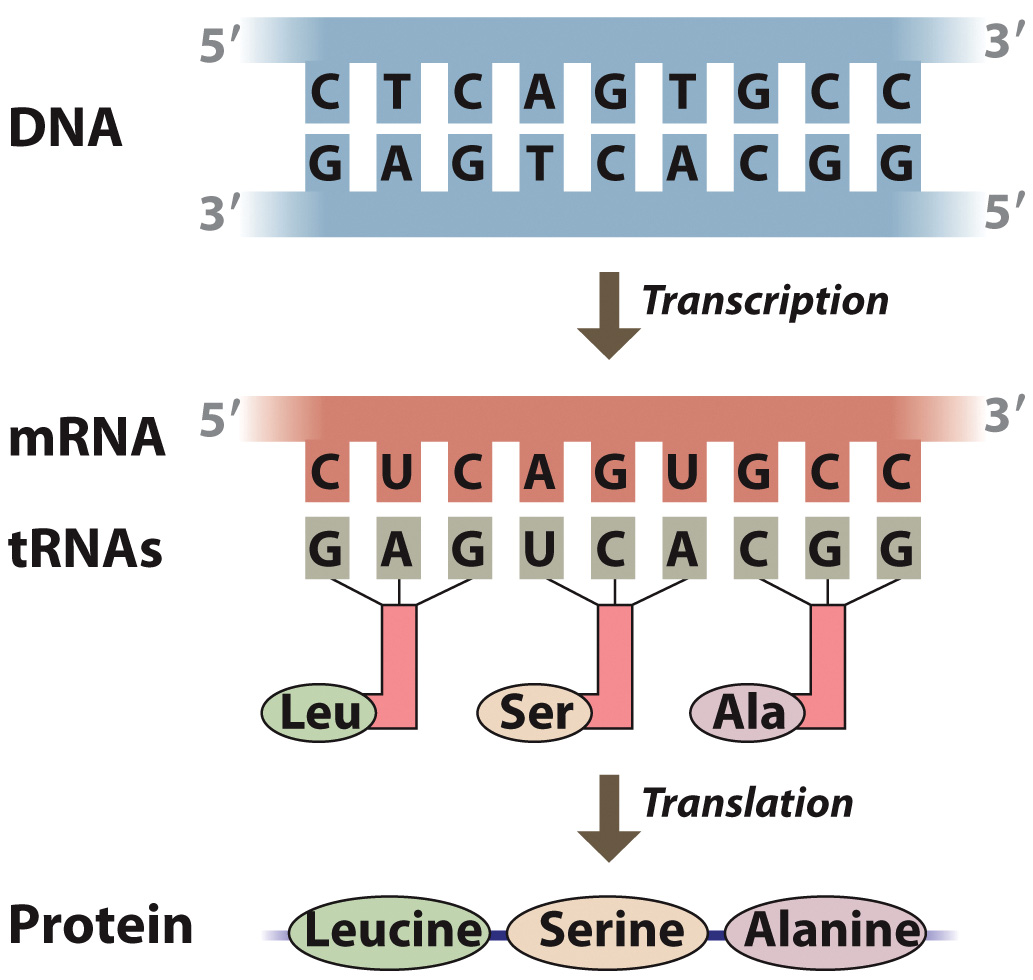 Copyright © 2018 John Wiley & Sons, Inc. All rights reserved.
The Standard Genetic Code
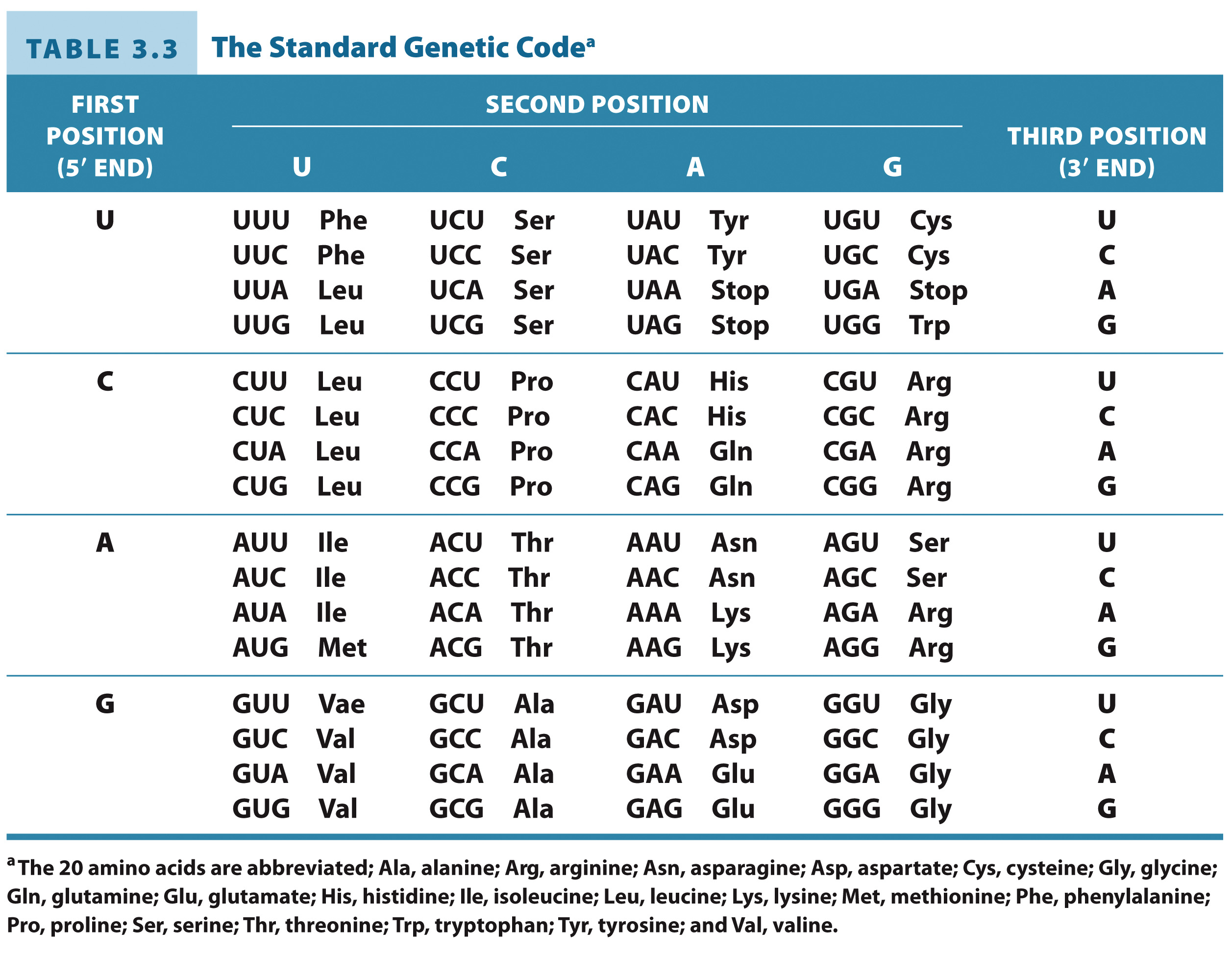 Copyright © 2018 John Wiley & Sons, Inc. All rights reserved.
A mutated gene can cause disease
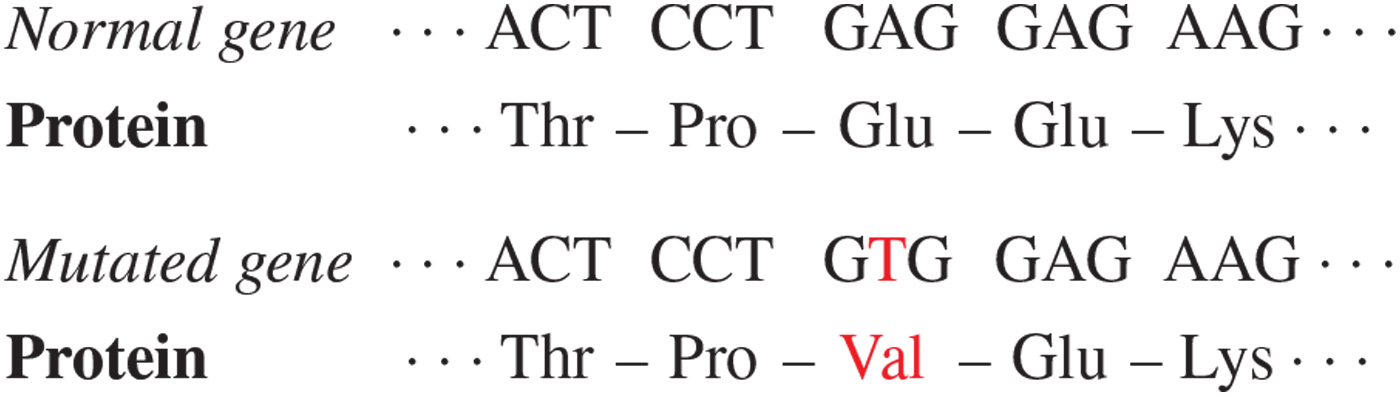 Copyright © 2018 John Wiley & Sons, Inc. All rights reserved.
Stop Here for CH431The following slides are very informative, but not within the scope of this class.
Copyright © 2018 John Wiley & Sons, Inc. All rights reserved.
Section 3.4
Genomics
Learning Objective
Identify the types of information provided by genomic analysis
Copyright © 2018 John Wiley & Sons, Inc. All rights reserved.
Gene size is roughly correlated with organismal complexity
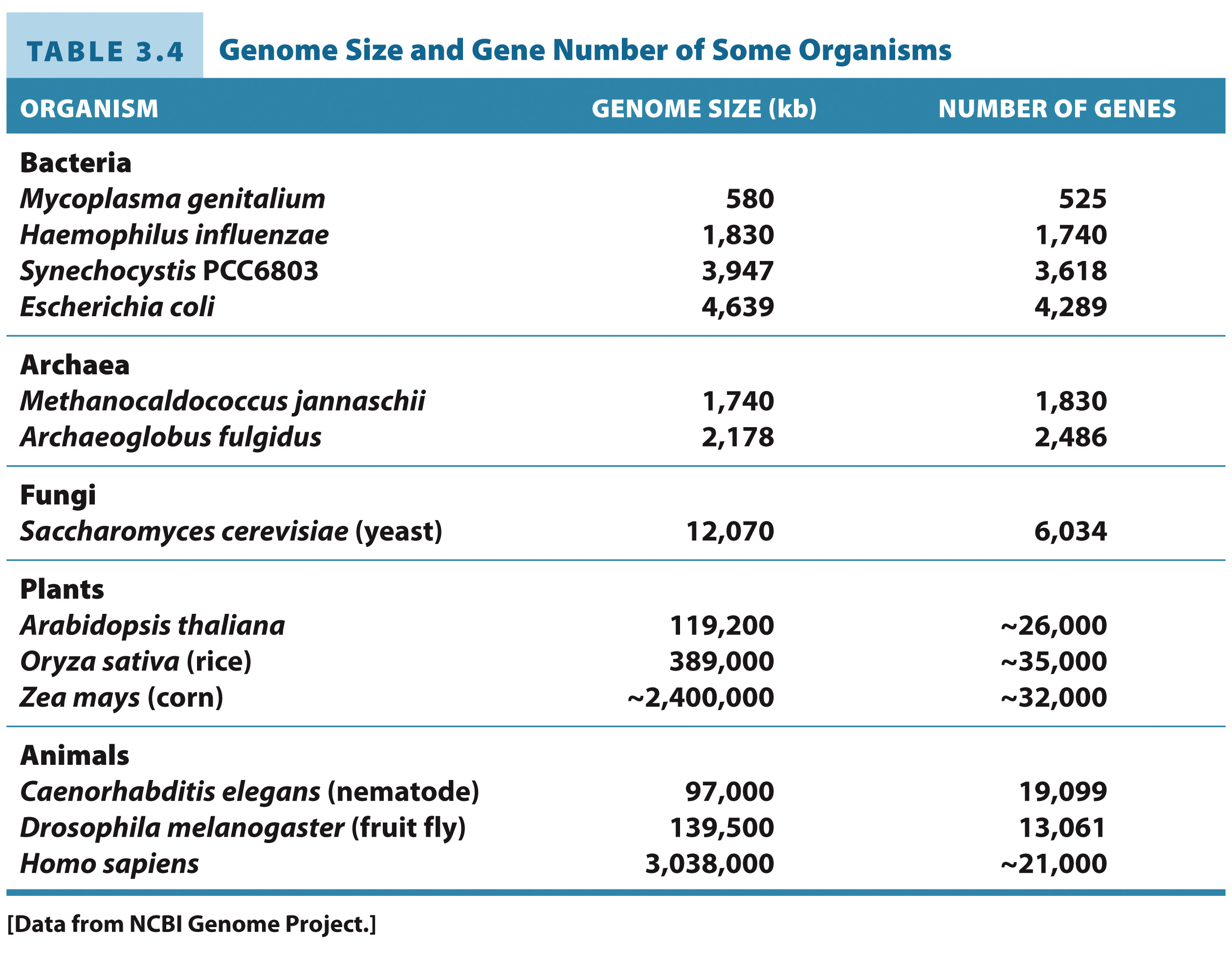 Copyright © 2018 John Wiley & Sons, Inc. All rights reserved.
Some model organisms for genomic studies
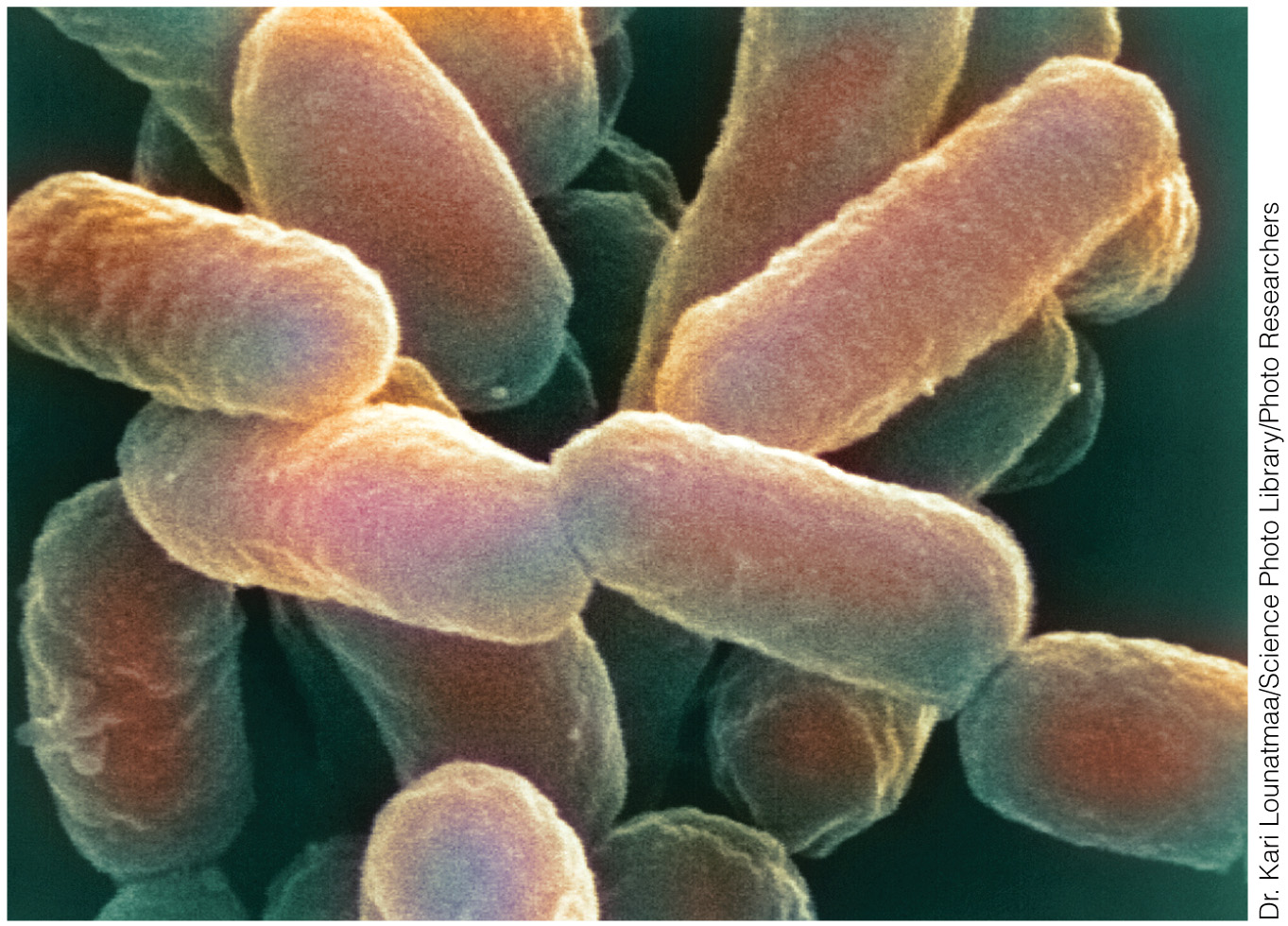 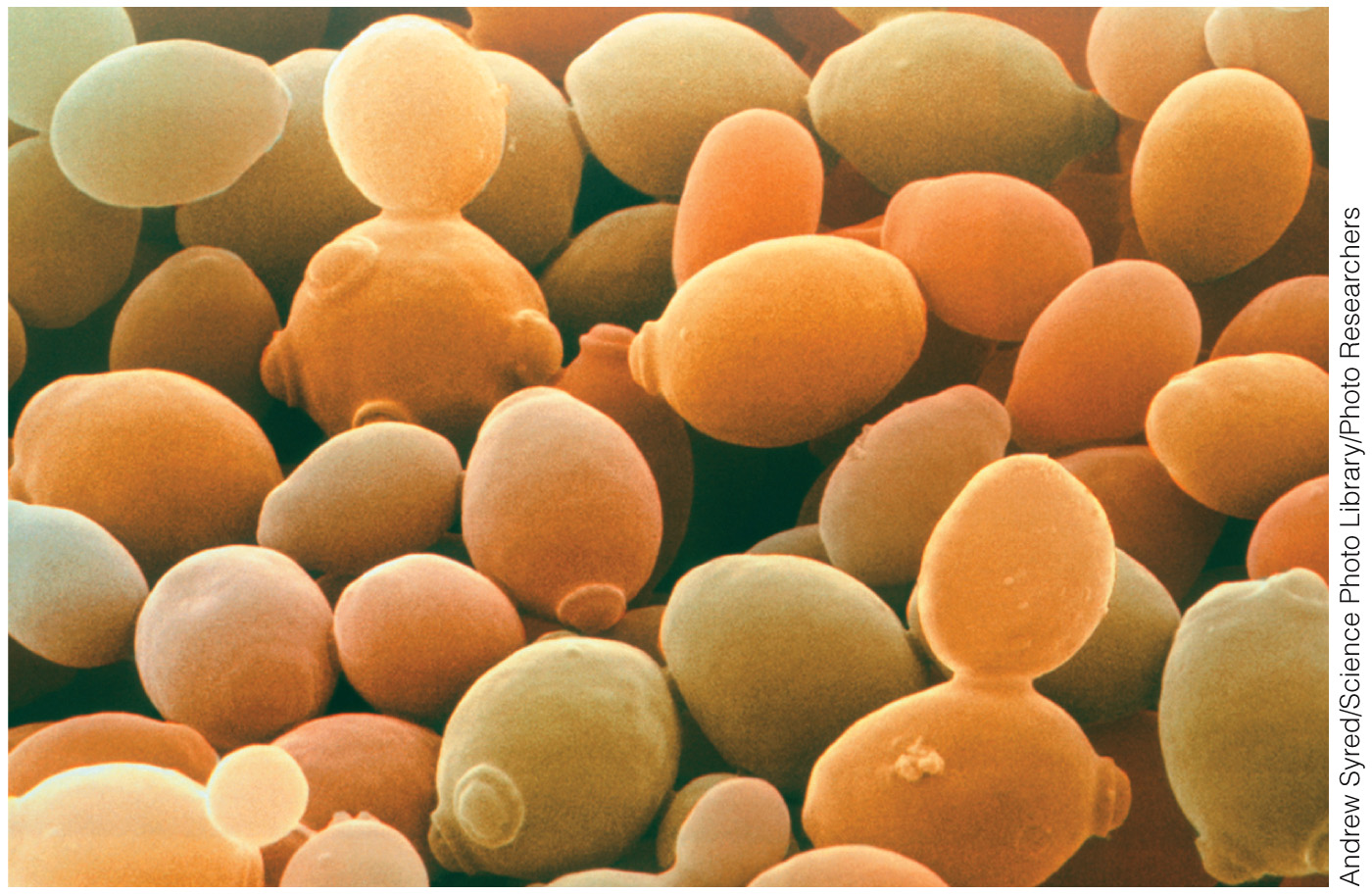 Escherichia coli, a normal inhabitant of the mammalian digestive tract, is a metabolically versatile bacterium that tolerates both aerobic and anaerobic conditions.
Baker’s yeast, Saccharomyces cerevisiae, is one of the simplest eukaryotic organisms, with just over 6000 genes.
Copyright © 2018 John Wiley & Sons, Inc. All rights reserved.
Some model organisms for genomic studies
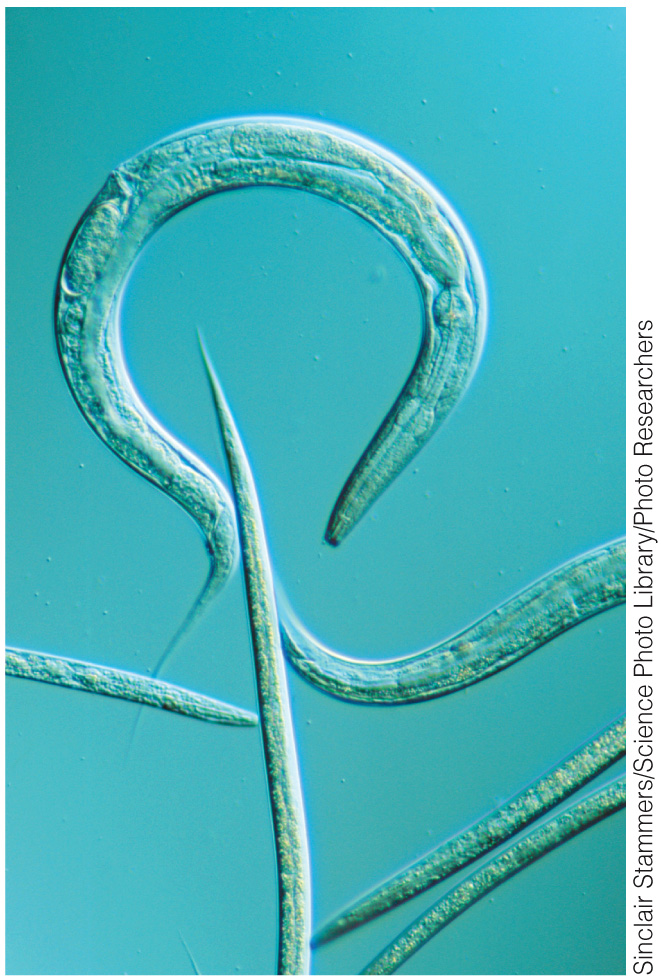 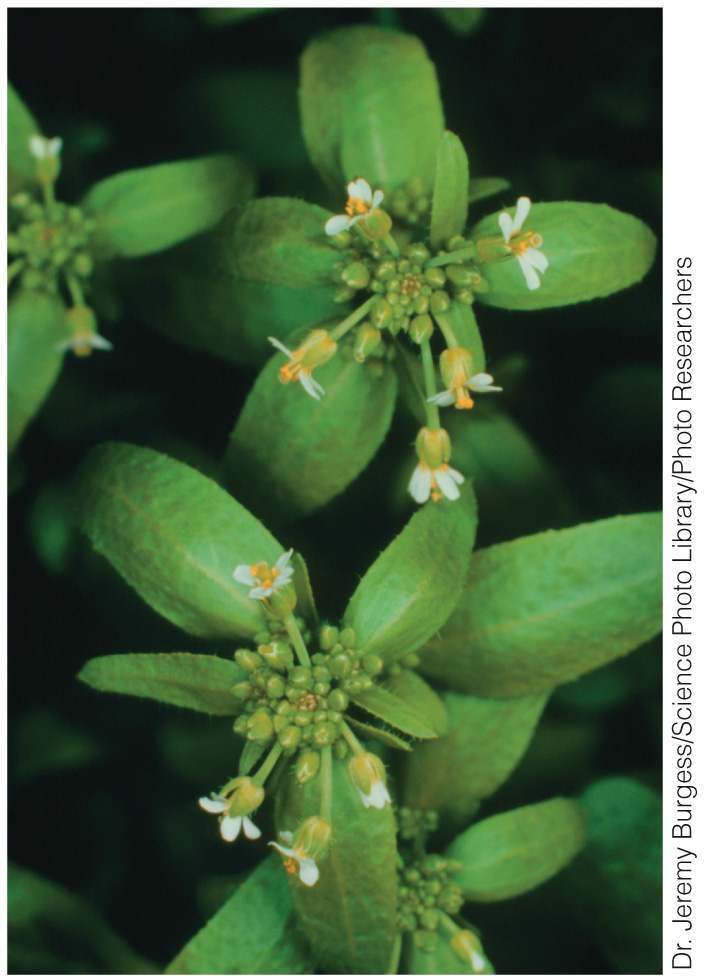 Caenorhabditis elegans is a small (1-mm) and transparent roundworm. As a multicellular organism, it bears genes not found in unicellular organisms.
The plant kingdom is represented by Arabidopsis thaliana, which has a short generation time and readily takes up foreign DNA.
Copyright © 2018 John Wiley & Sons, Inc. All rights reserved.
Coding and Noncoding Portions of the Human Genome
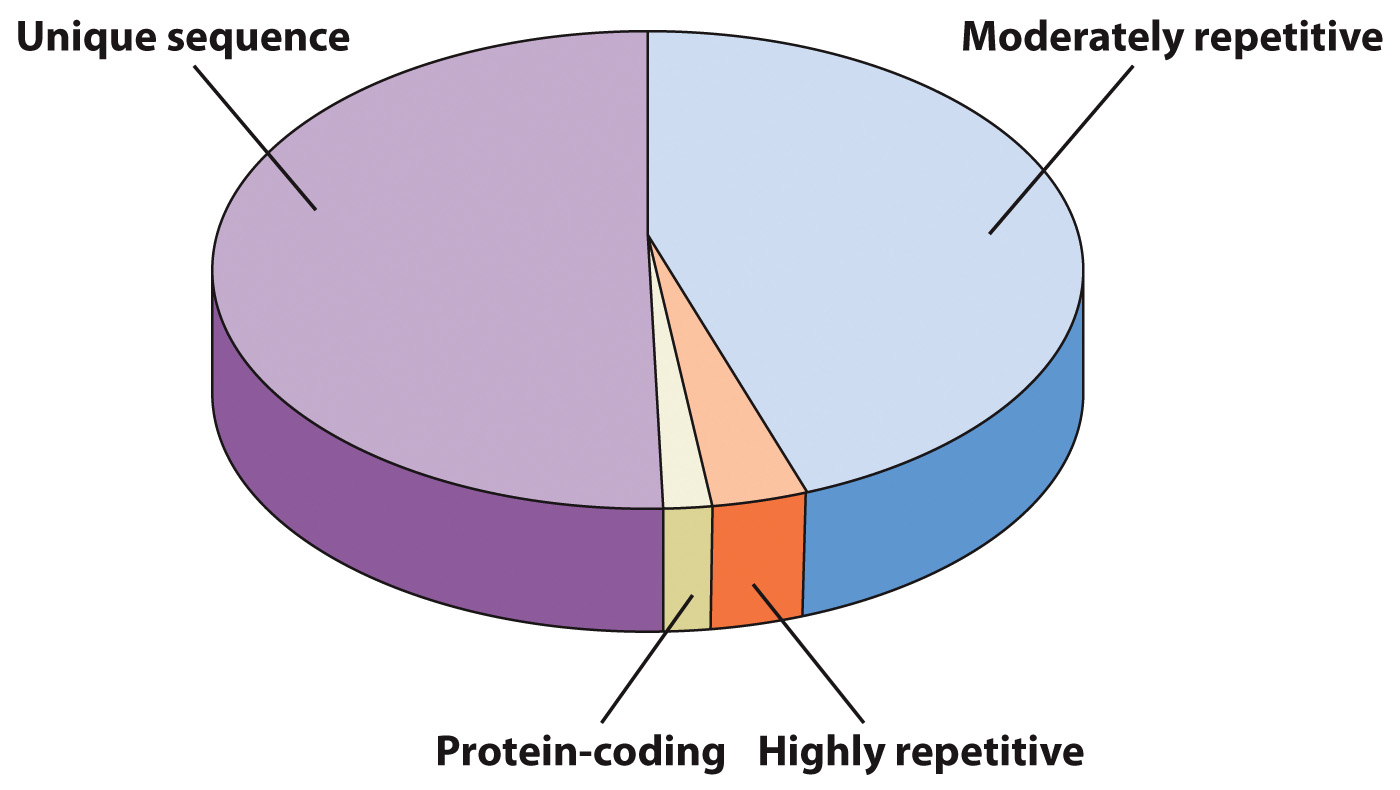 Copyright © 2018 John Wiley & Sons, Inc. All rights reserved.
Functional Classification of Genes
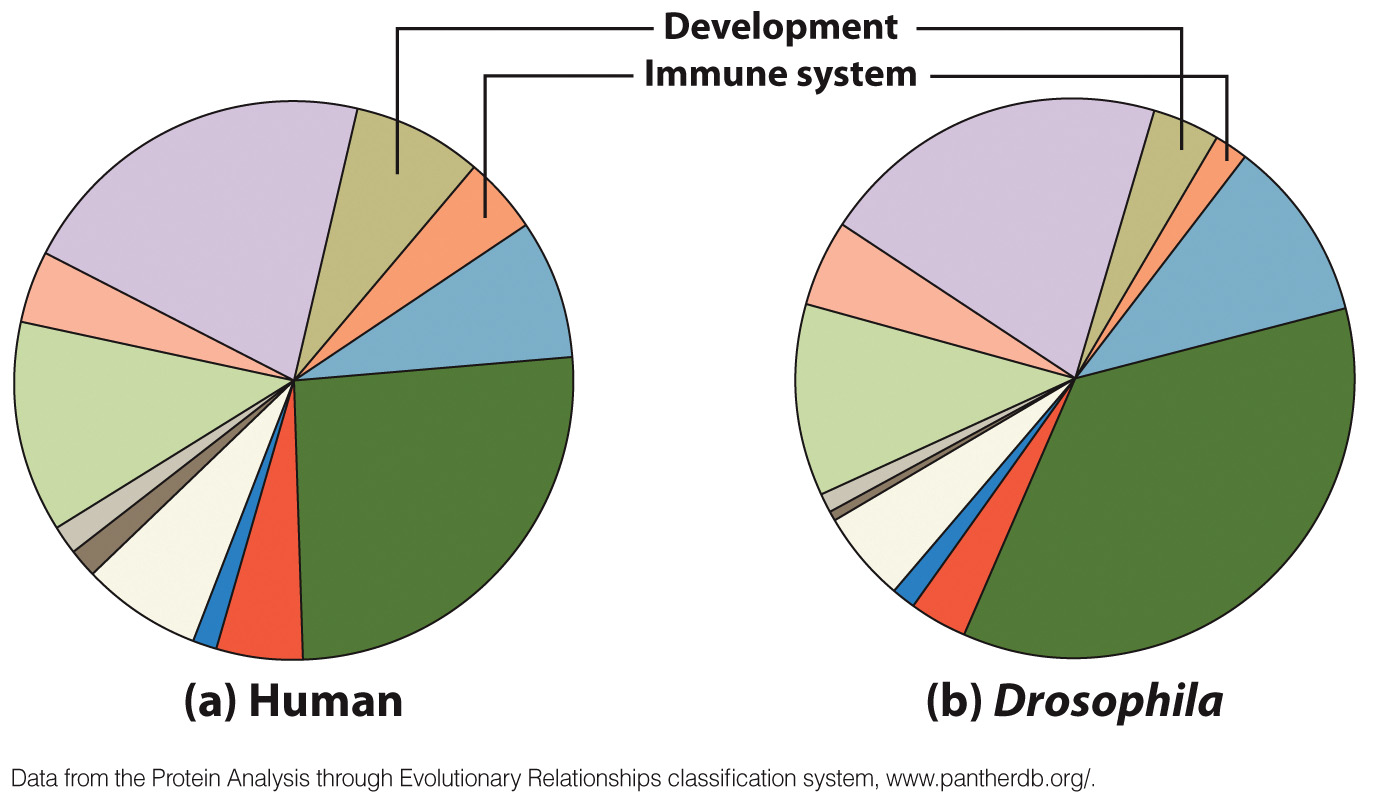 Copyright © 2018 John Wiley & Sons, Inc. All rights reserved.
Section 3.5
Tools and Techniques: Manipulating DNA
Learning Objective
Describe how researchers manipulate DNA in vitro and in vivo
Copyright © 2018 John Wiley & Sons, Inc. All rights reserved.
Restriction enzymes cut DNA
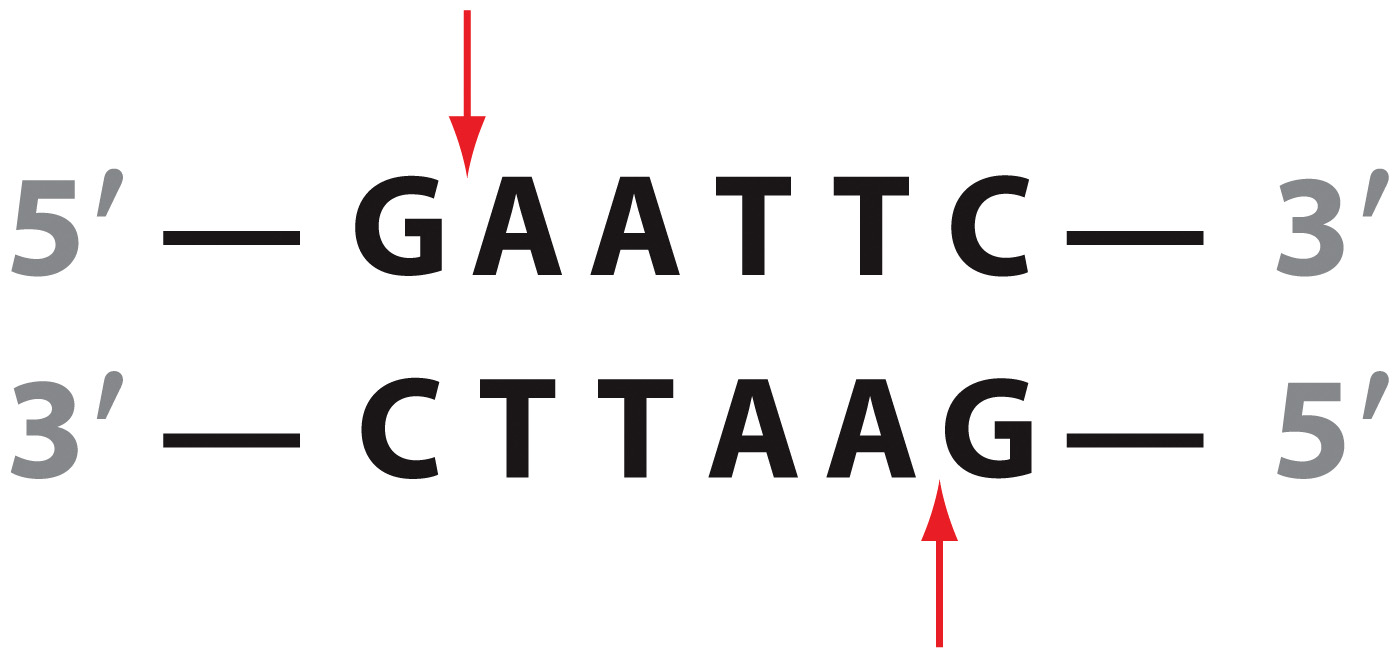 Recognition sequences tend to be palindromic.
Copyright © 2018 John Wiley & Sons, Inc. All rights reserved.
Restriction enzymes form sticky or blunt ends
STICKYENDS
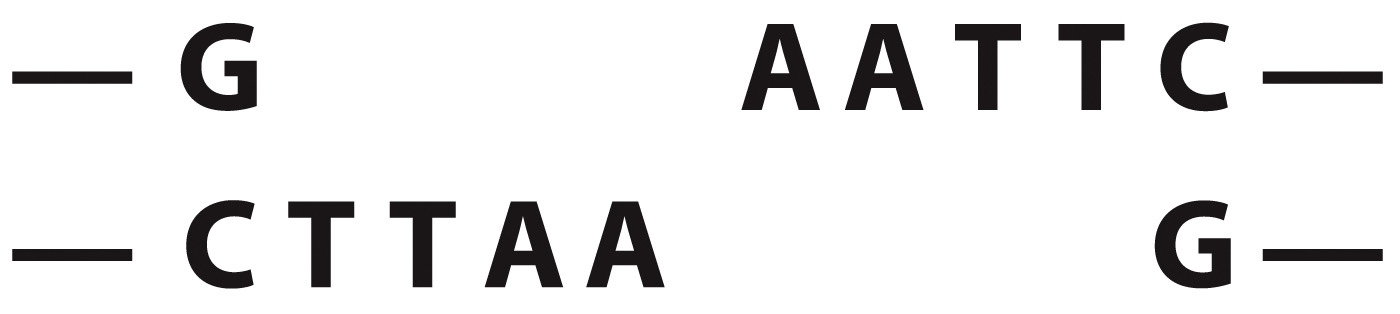 BLUNT ENDS
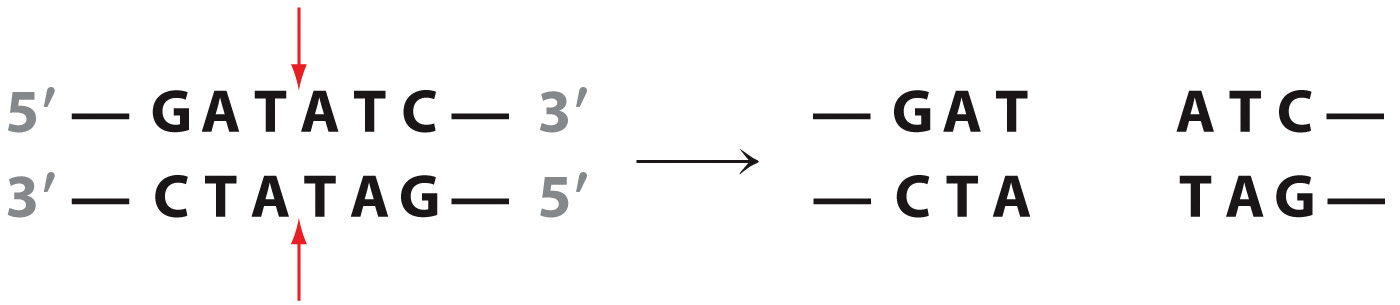 Copyright © 2018 John Wiley & Sons, Inc. All rights reserved.
Different restriction enzymes recognize different DNA sequences
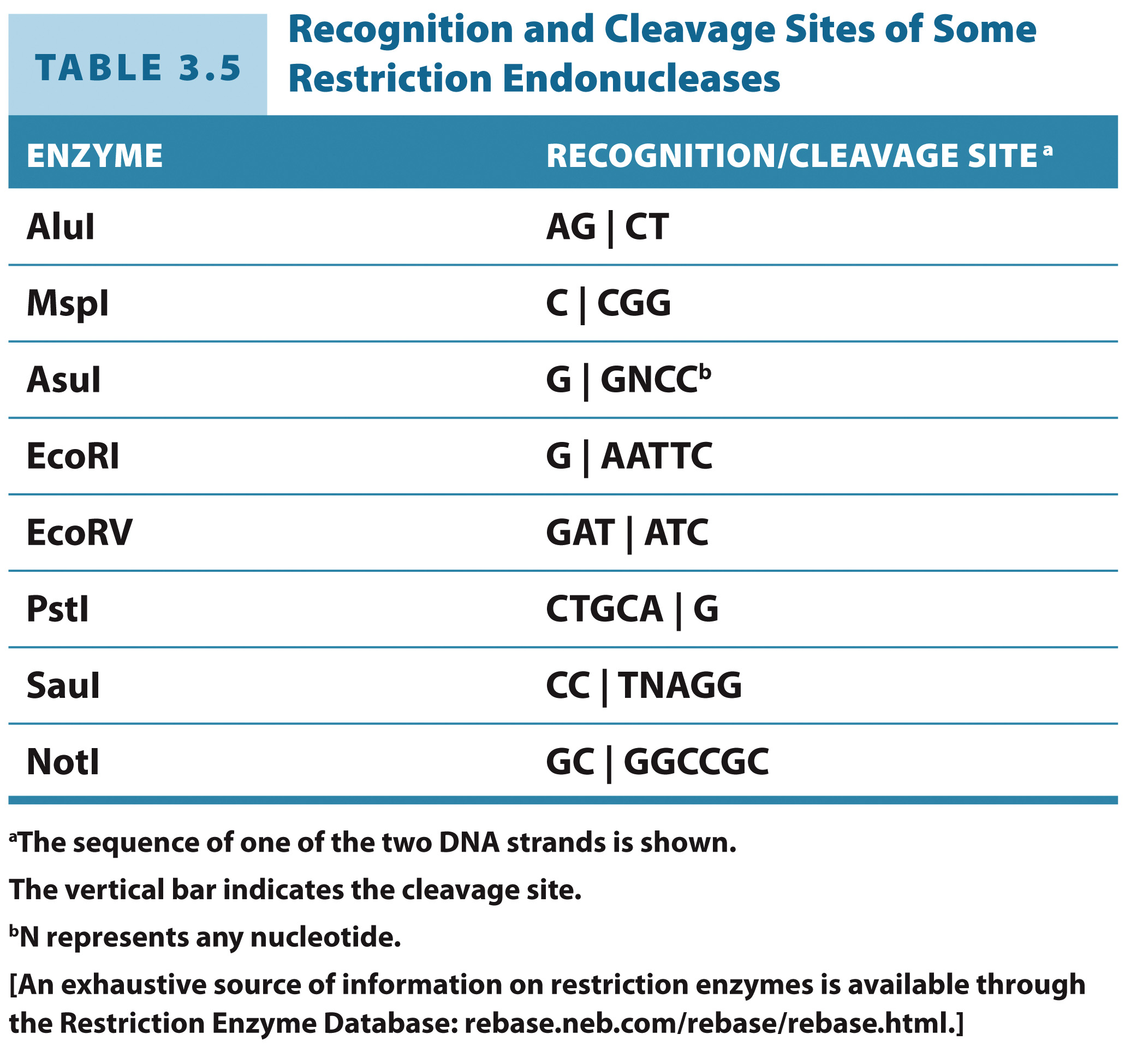 Copyright © 2018 John Wiley & Sons, Inc. All rights reserved.
DNA fragment sizes can be quantified from gel images
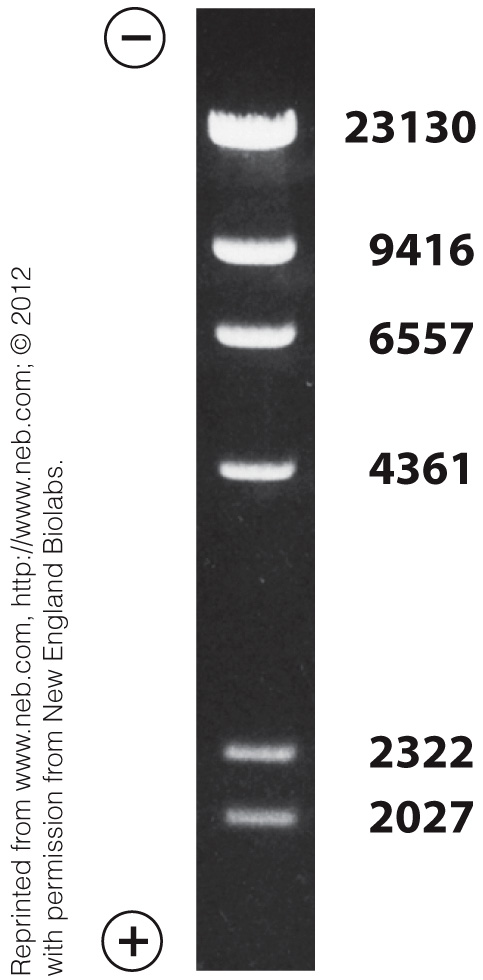 Digestion of the Bacteriophage l DNA by HindIII
Copyright © 2018 John Wiley & Sons, Inc. All rights reserved.
Production of a Recombinant DNA Molecule
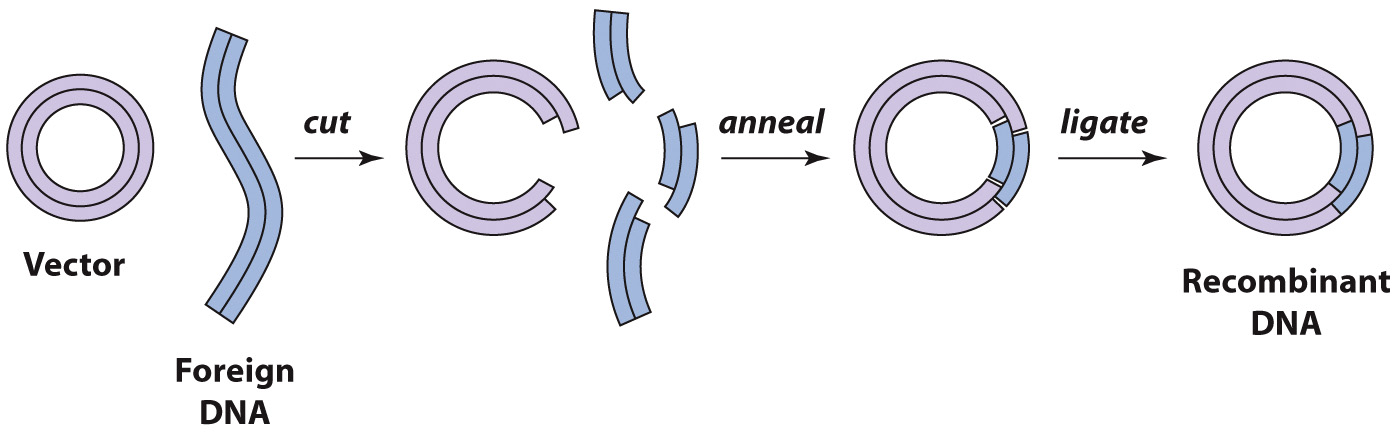 Copyright © 2018 John Wiley & Sons, Inc. All rights reserved.
Map of a Cloning Vector
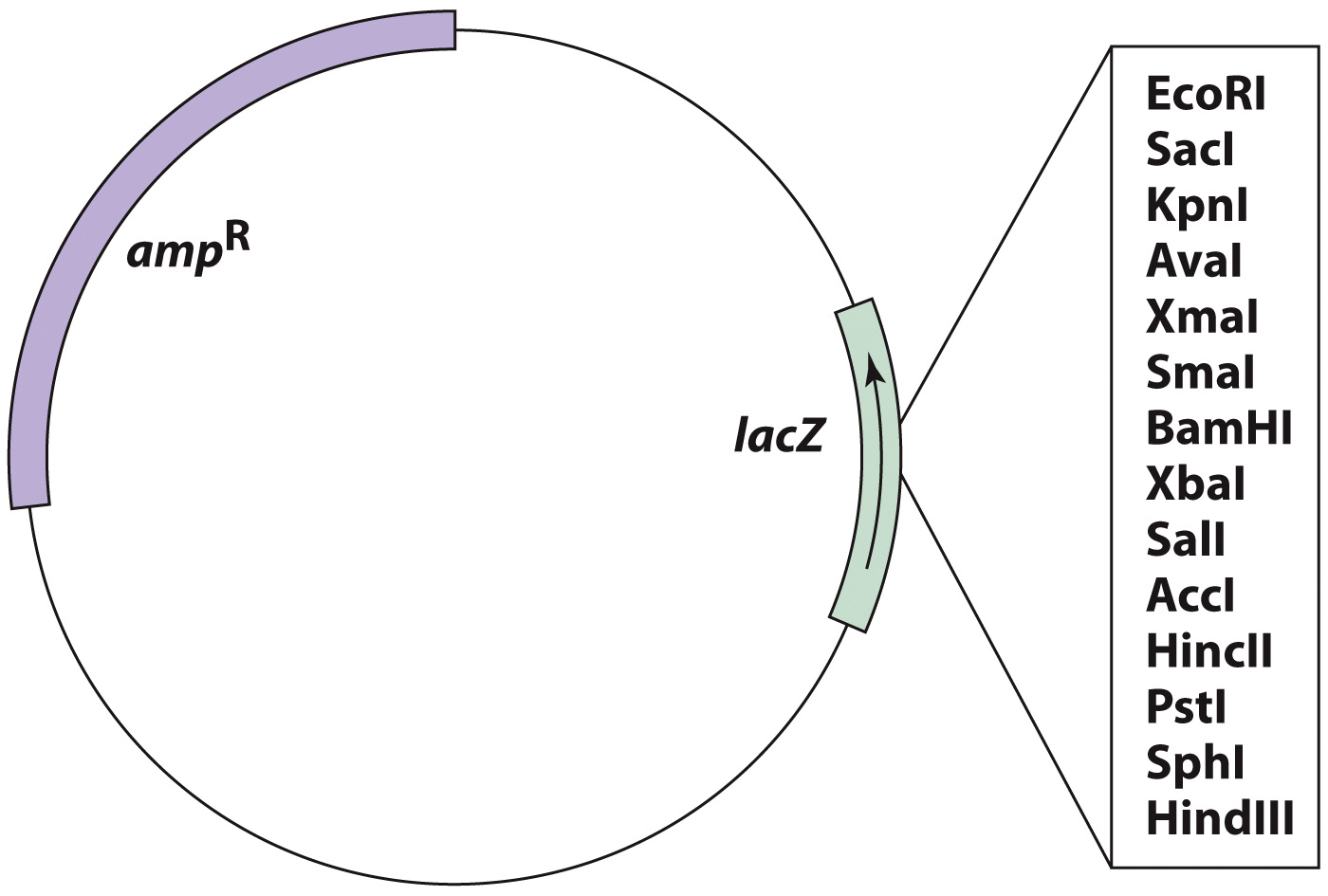 Copyright © 2018 John Wiley & Sons, Inc. All rights reserved.
Culture Dish with Recombinant Bacteria
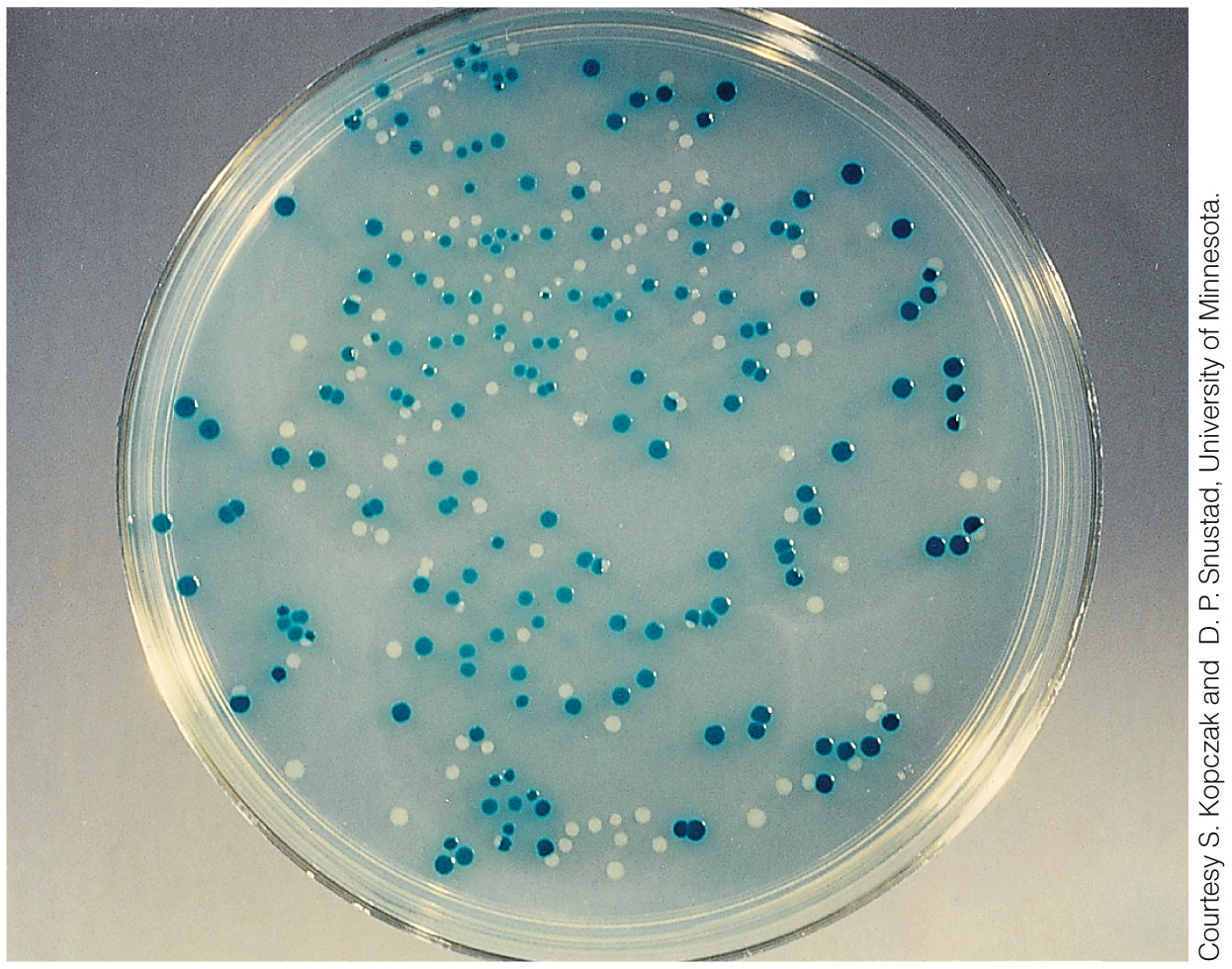 Copyright © 2018 John Wiley & Sons, Inc. All rights reserved.
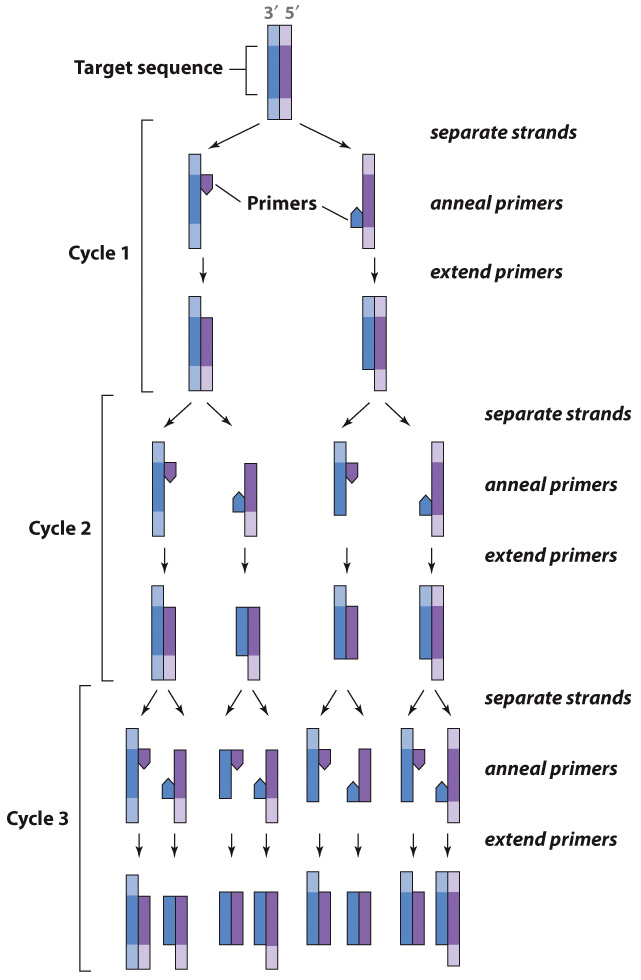 The Polymerase Chain Reaction(PCR) amplifies DNA
Copyright © 2018 John Wiley & Sons, Inc. All rights reserved.
Pyrosequencing
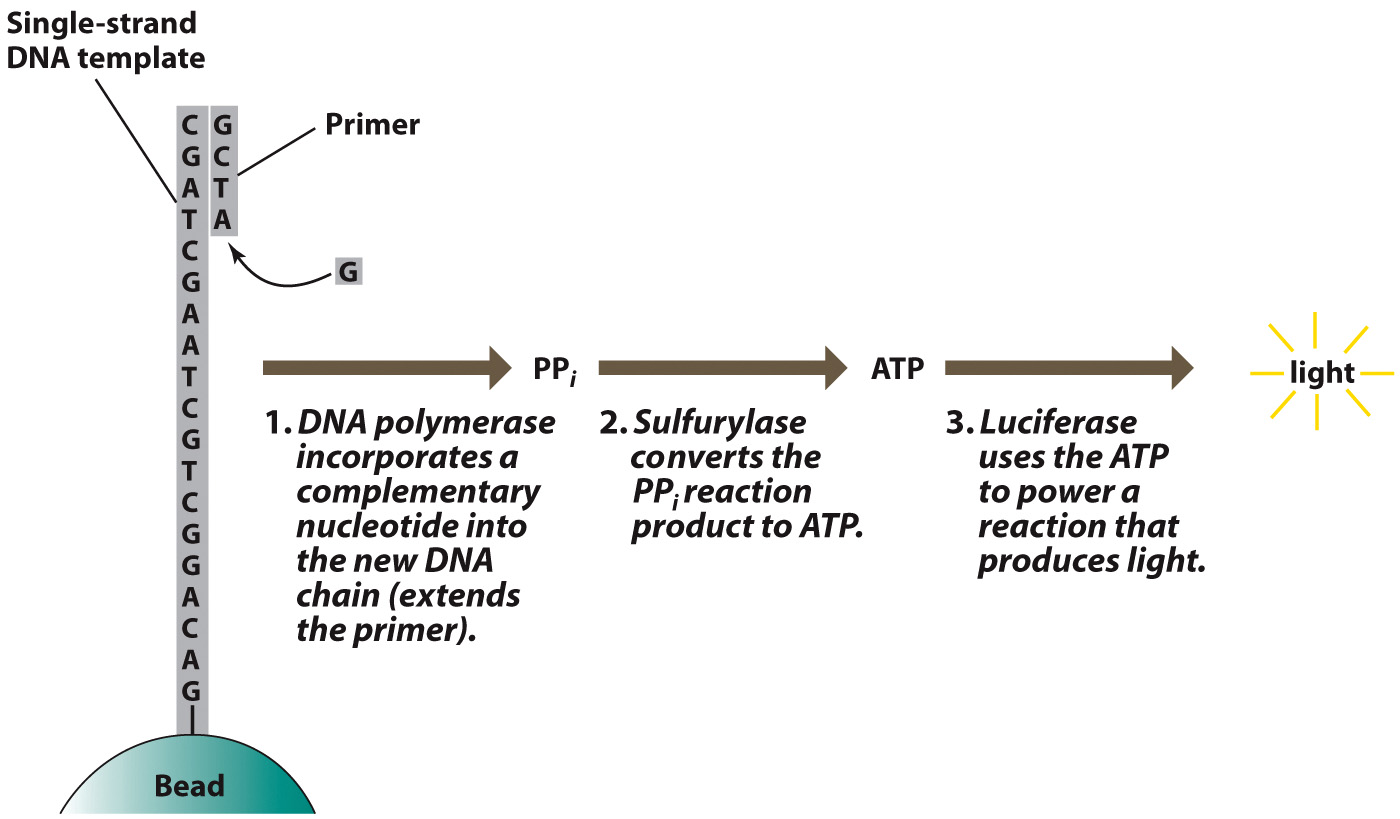 Copyright © 2018 John Wiley & Sons, Inc. All rights reserved.
Results of Pyrosequencing
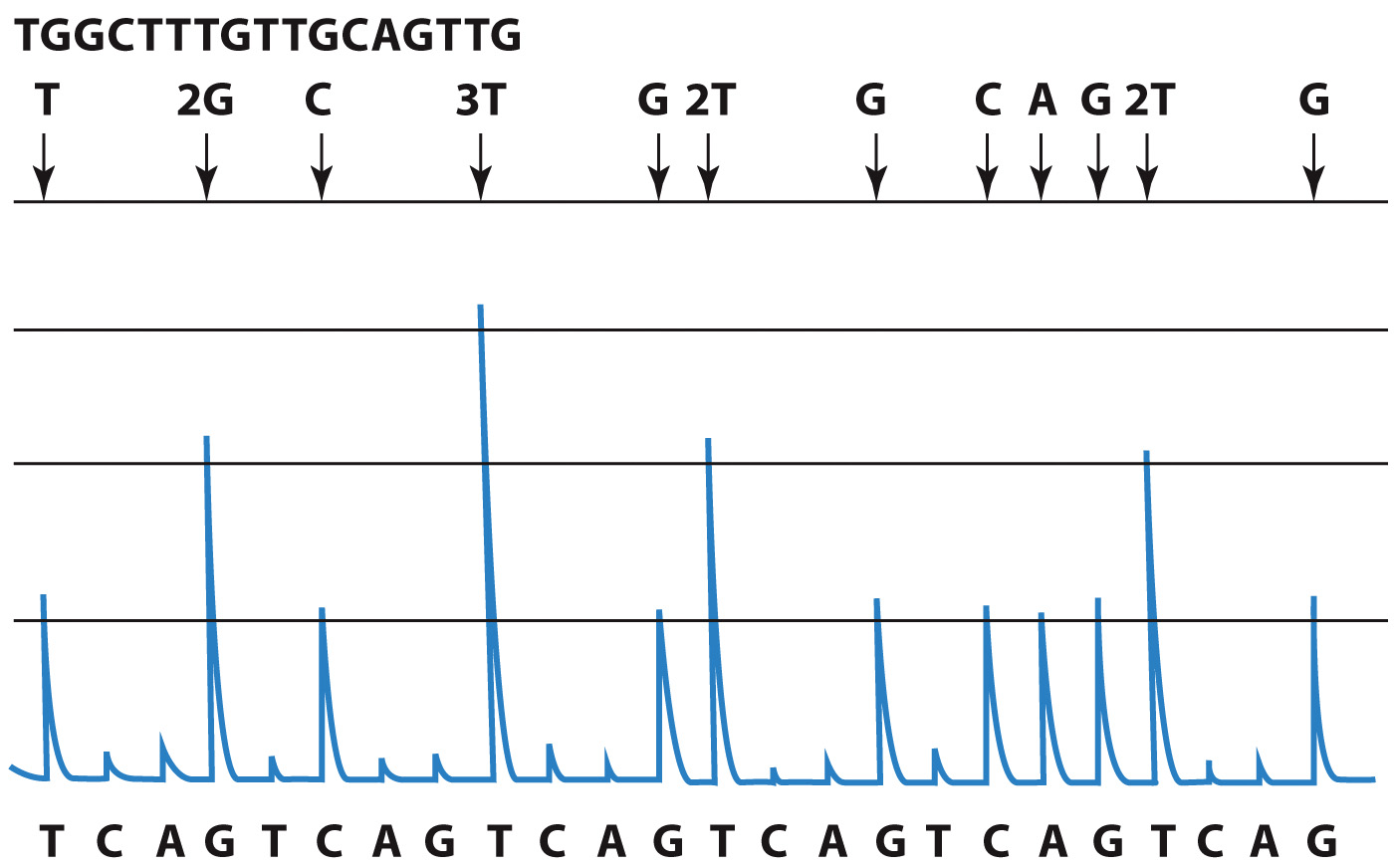 Copyright © 2018 John Wiley & Sons, Inc. All rights reserved.
Illumina Sequencing
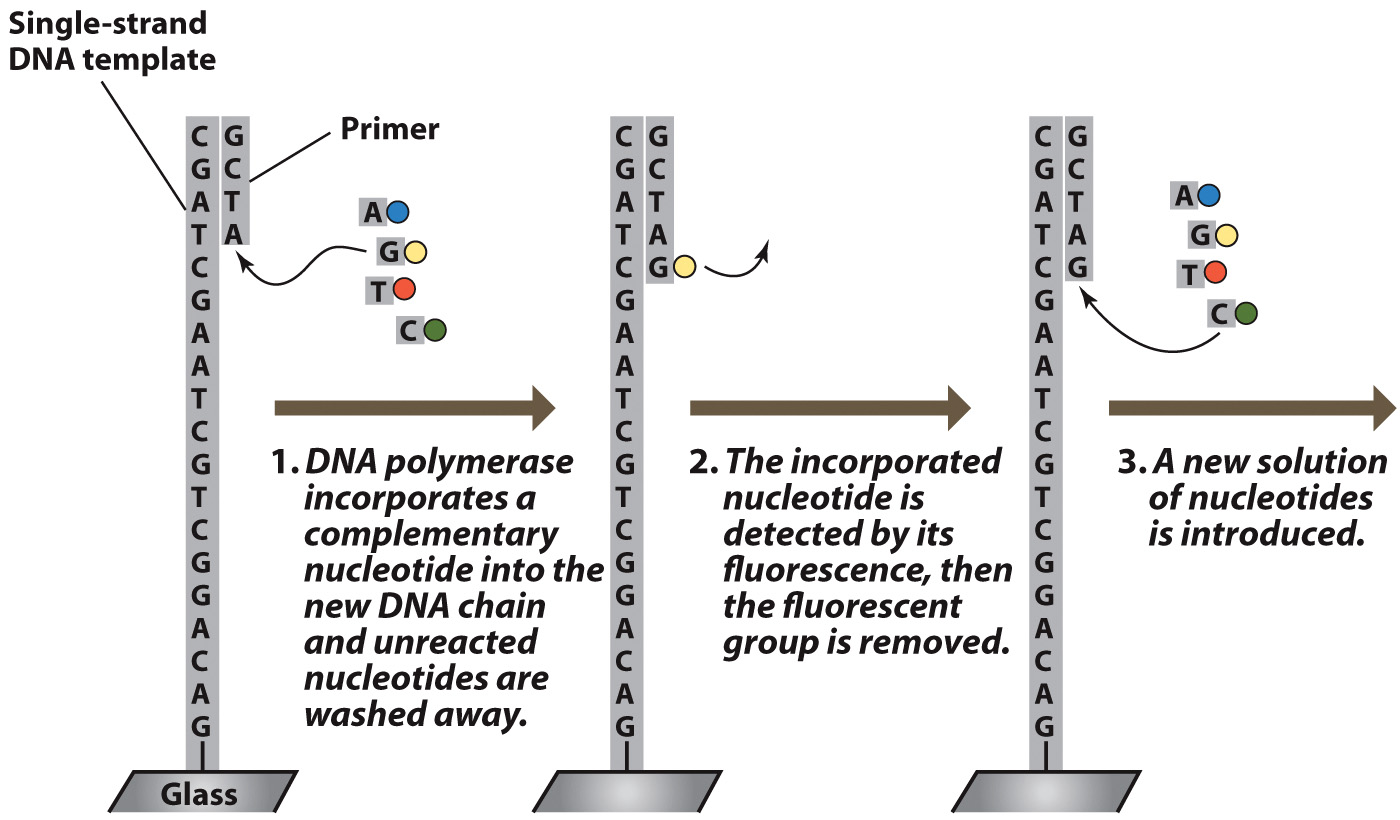 Copyright © 2018 John Wiley & Sons, Inc. All rights reserved.
DNA can be altered via site-directed mutagenesis or CRISPR analysis
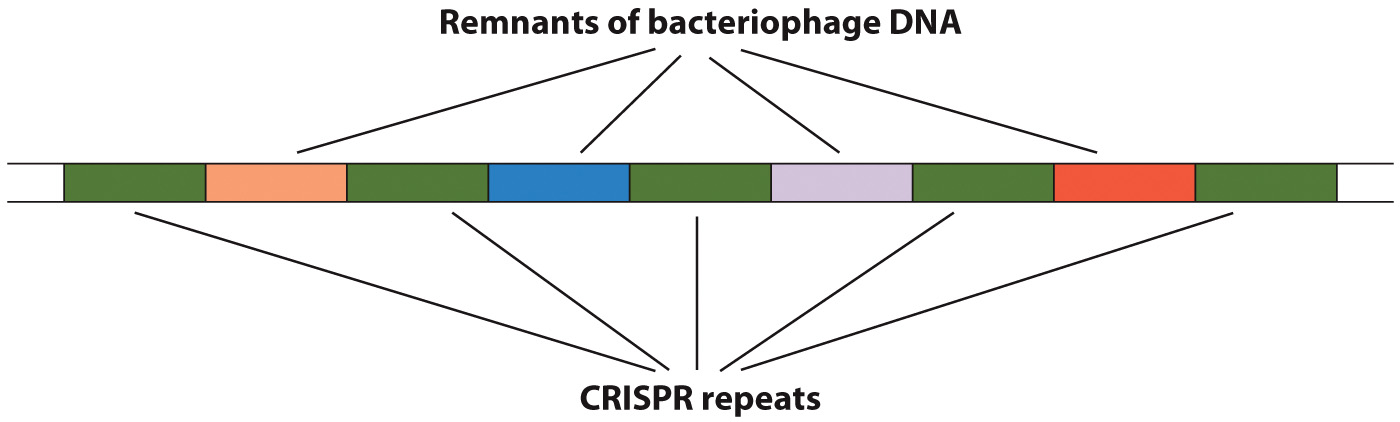 Clustered Regularly Interspersed Short Palindromic RepeatsCRISPRs
Copyright © 2018 John Wiley & Sons, Inc. All rights reserved.
The CRISPR-Cas9 Gene-Editing System
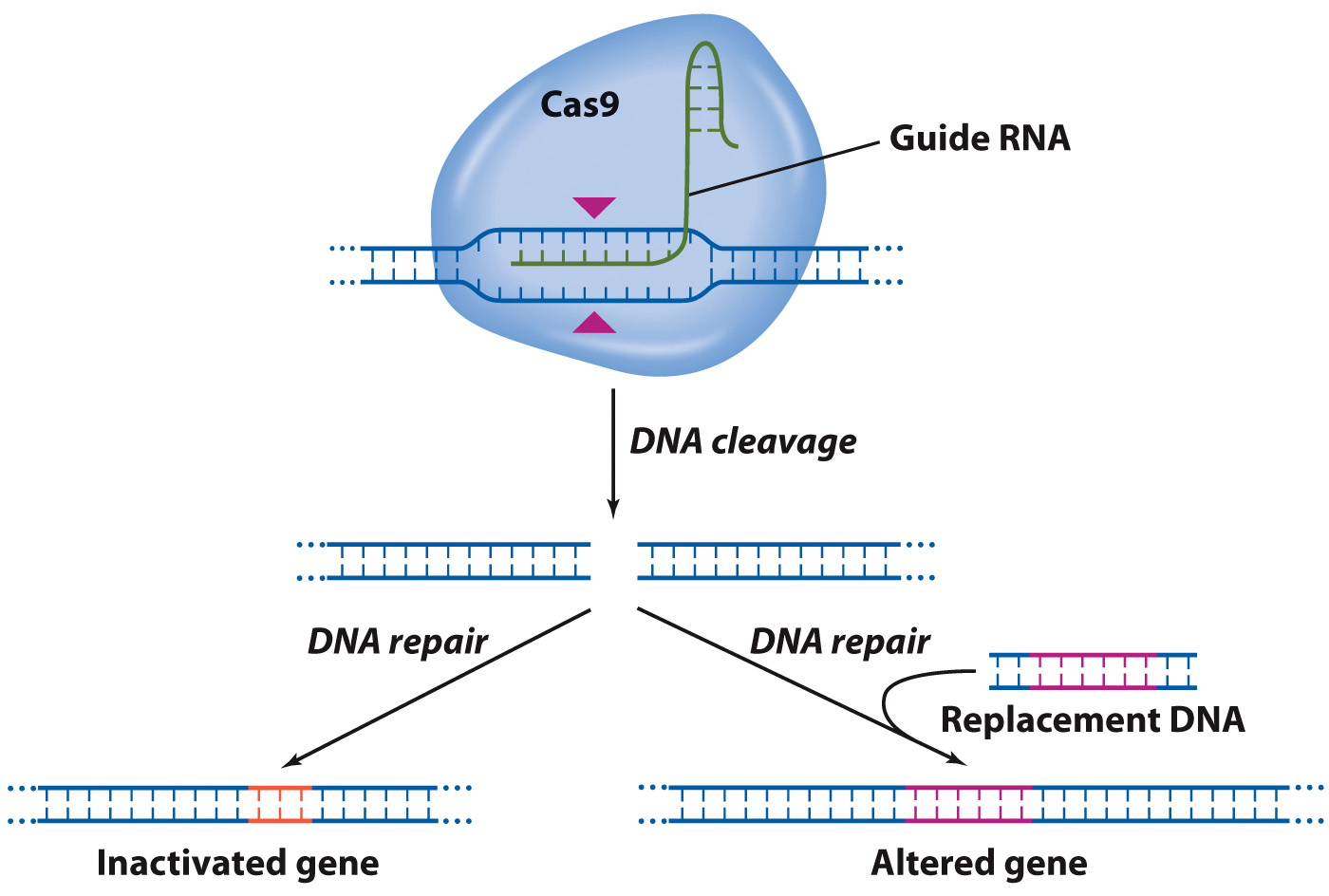 Copyright © 2018 John Wiley & Sons, Inc. All rights reserved.
Some Hereditary Diseases Treated by Gene Therapy
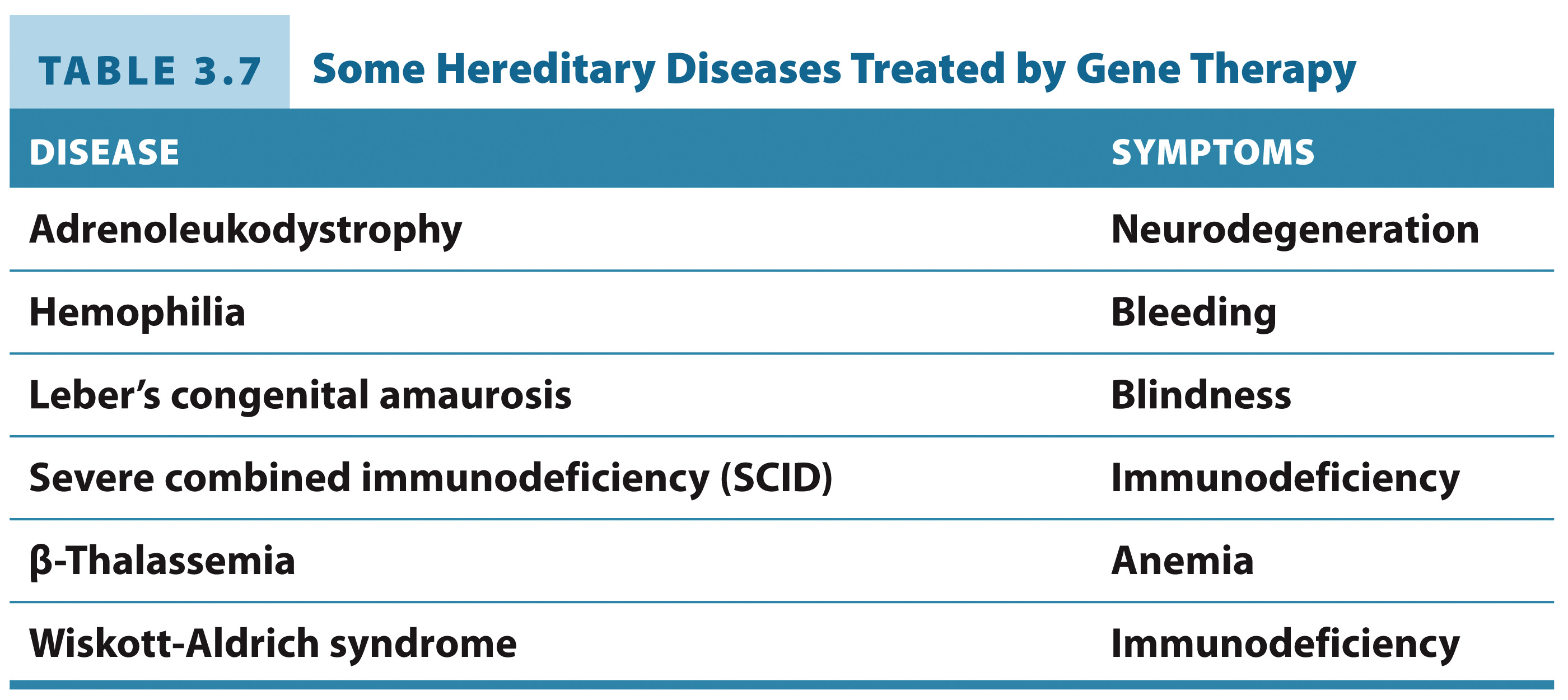 Copyright © 2018 John Wiley & Sons, Inc. All rights reserved.